МАТЕРІАЛЬНО-ТЕХНІЧНА БАЗА КАФЕДРИ ФІЗИЧНОЇ ТЕРАПІЇ ТА ЕРГОТЕРАПІЇ МЕДИЧНОГО ФАКУЛЬТЕТУ
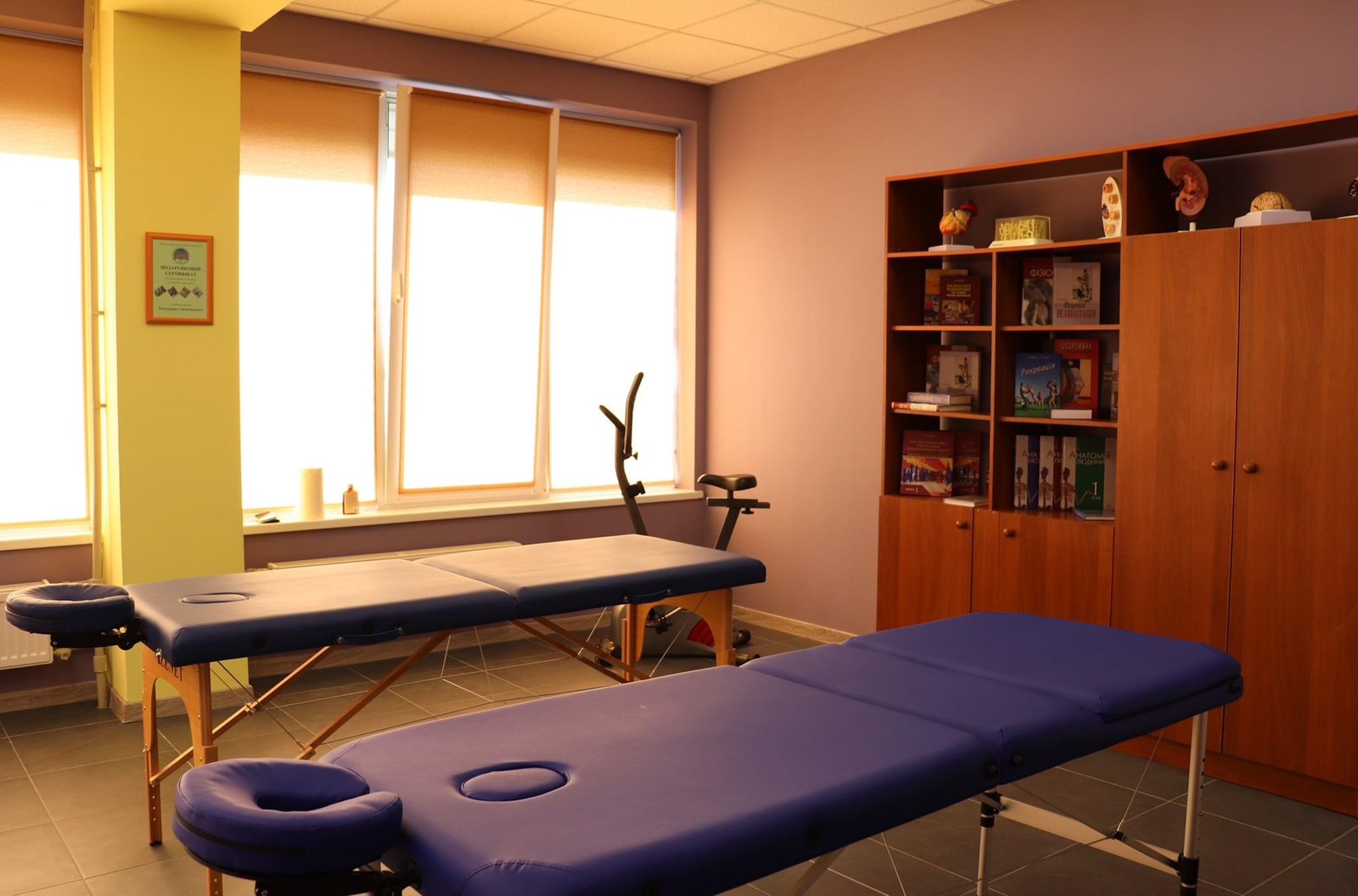 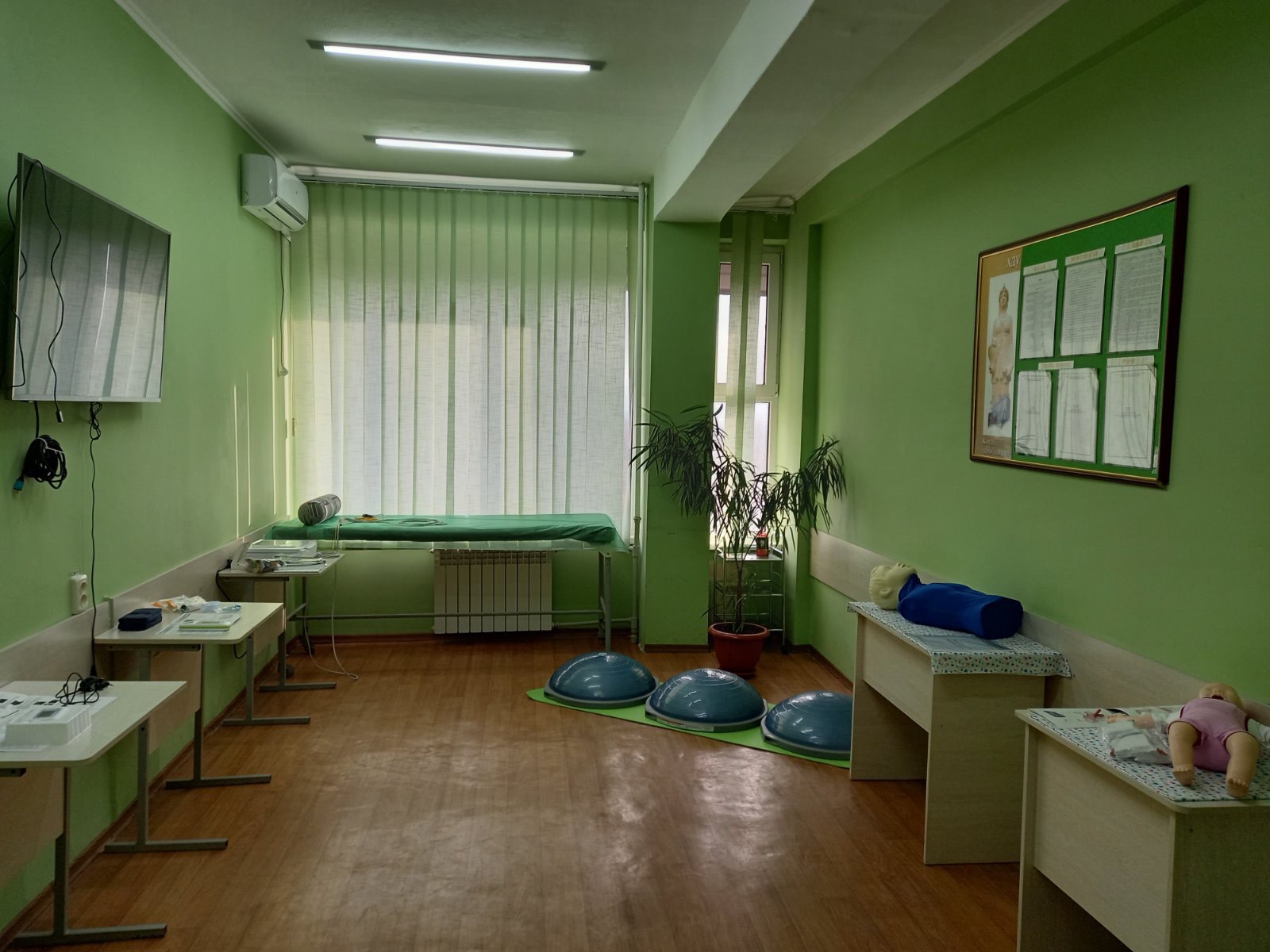 ВІДКРИТТЯ ЛАБОРАТОРІЇ
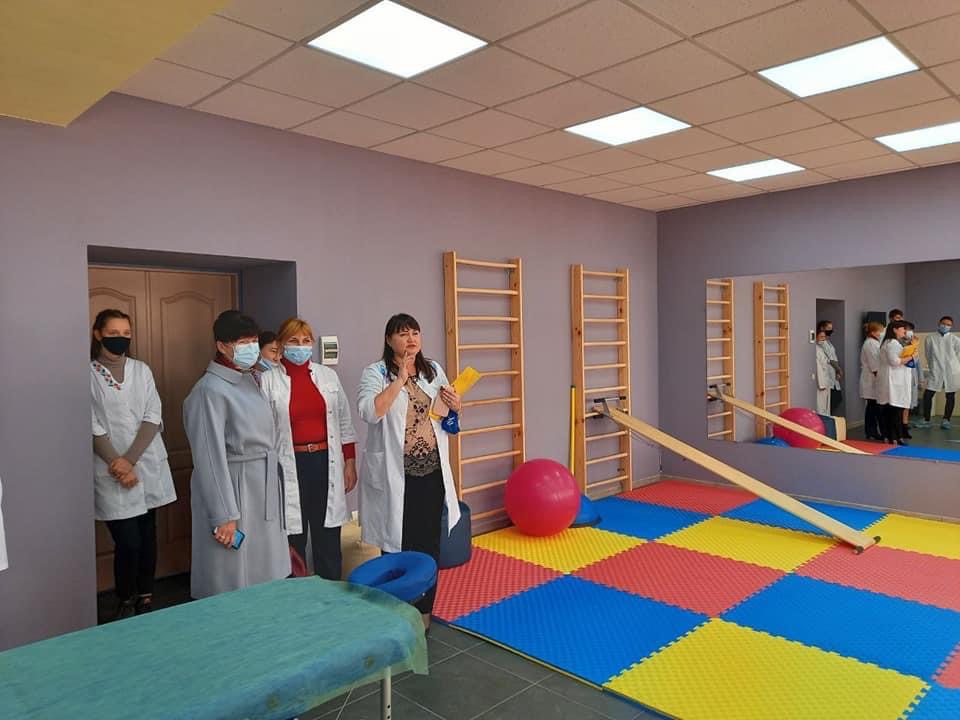 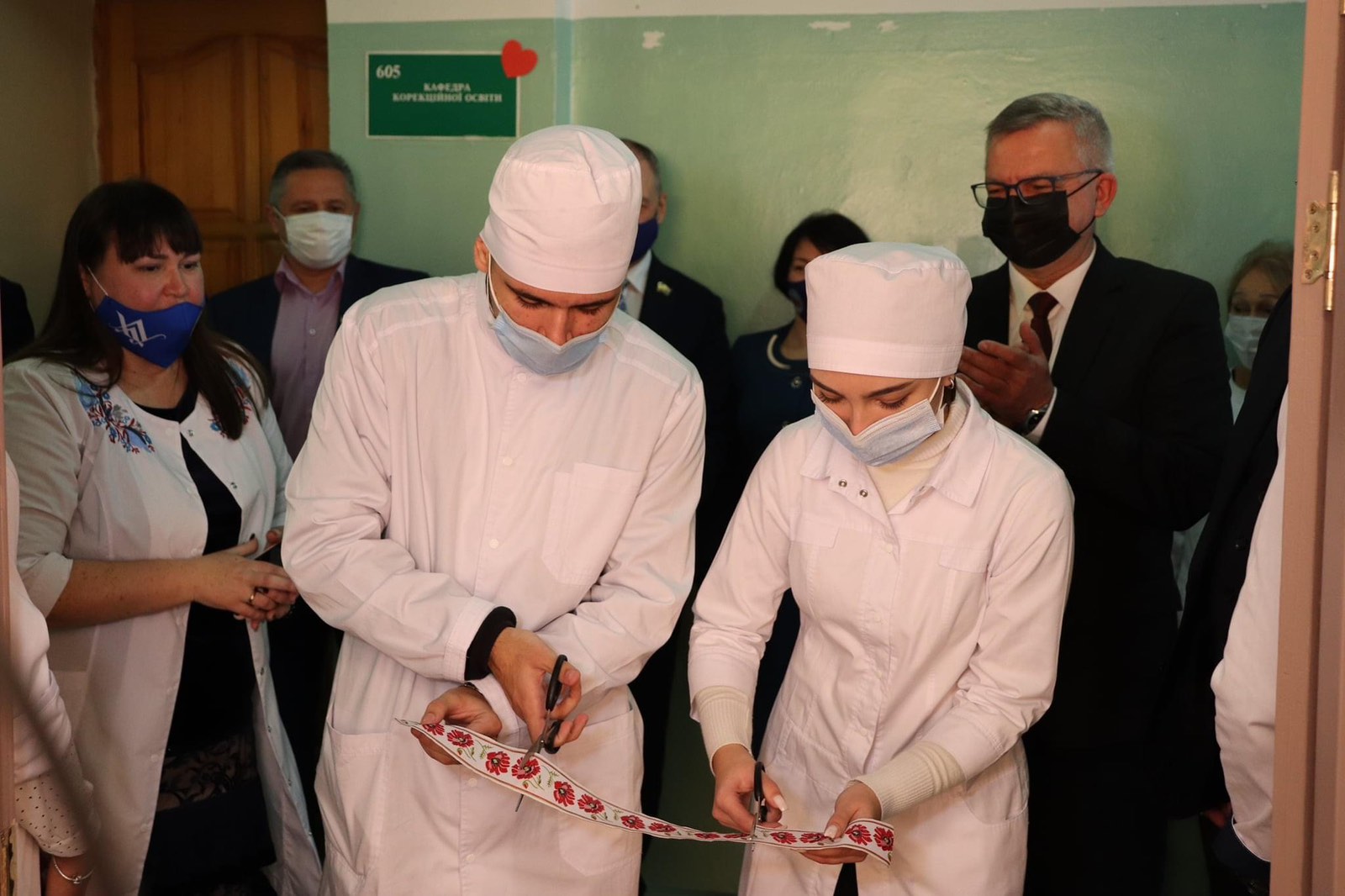 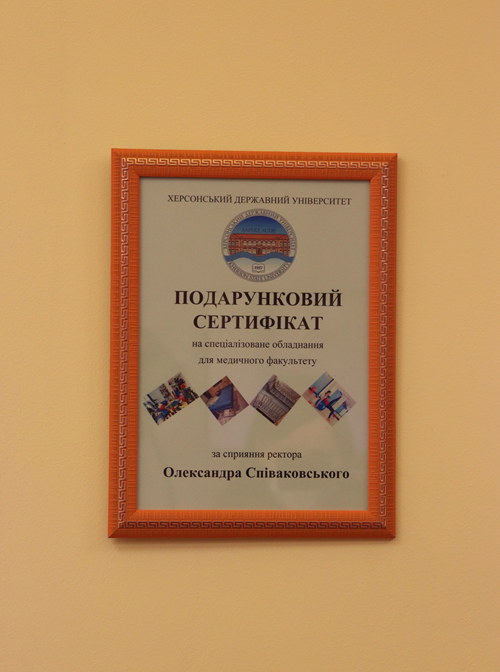 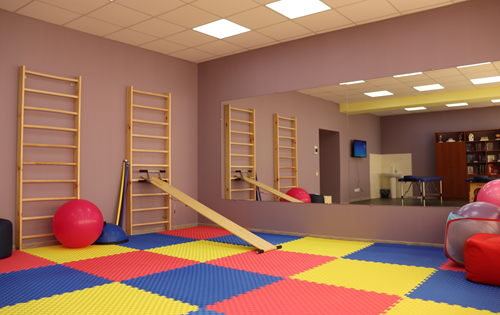 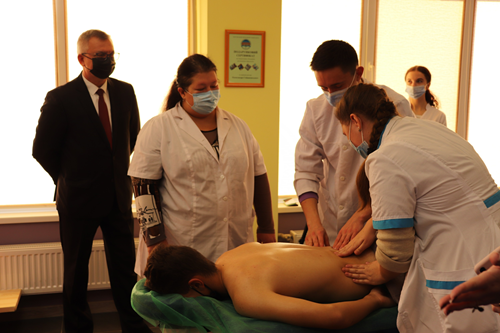 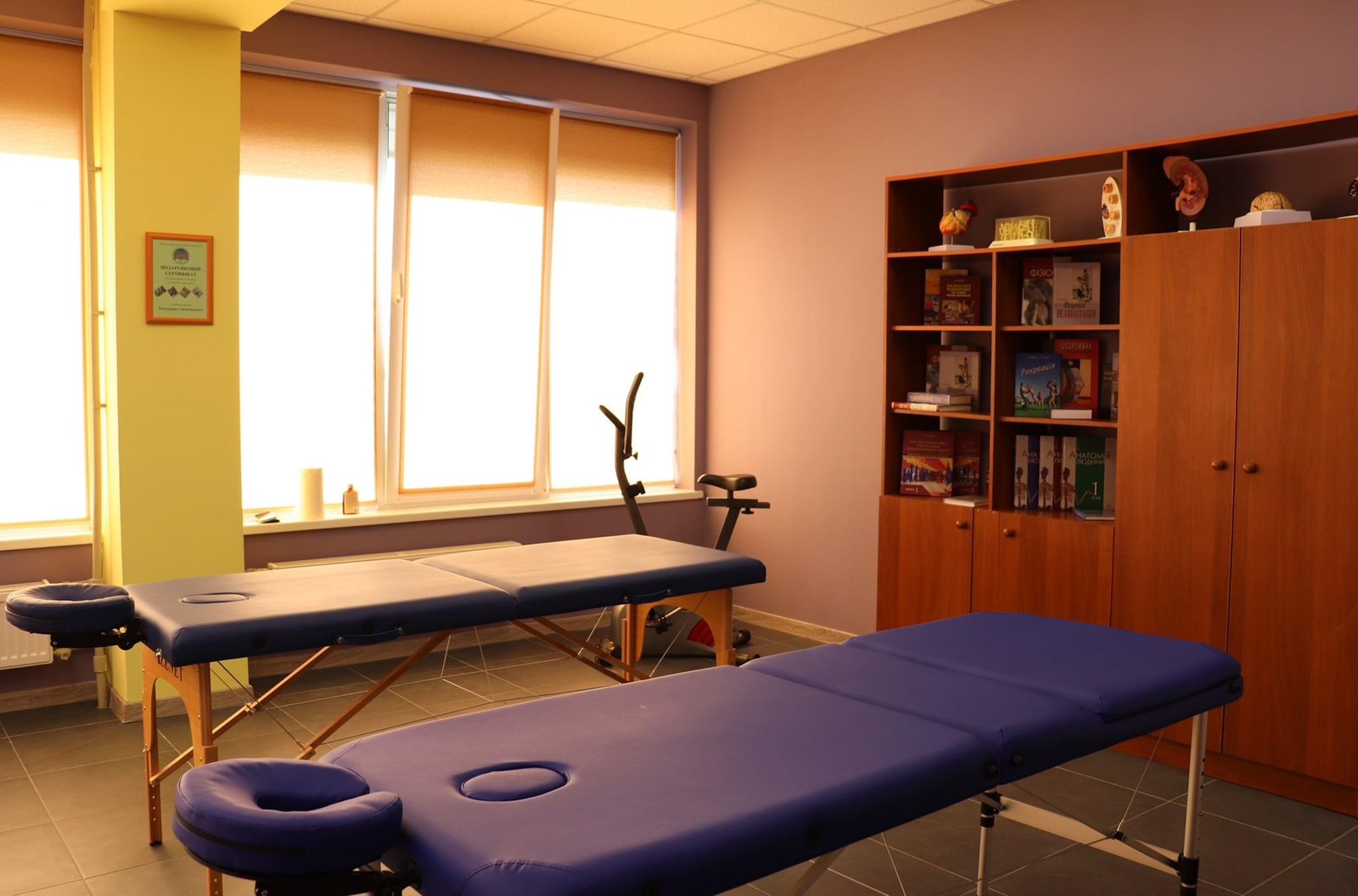 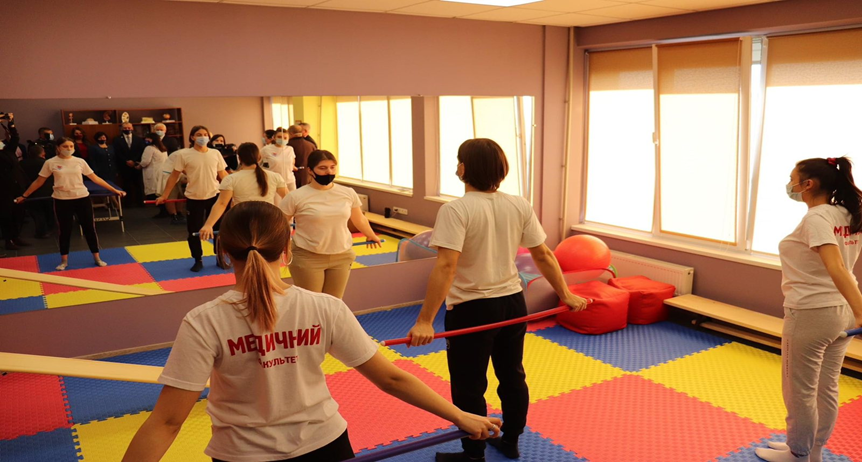 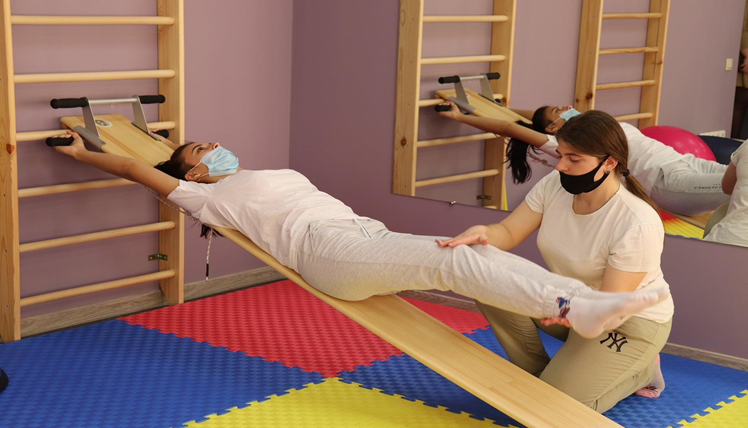 Обладнання кафедри
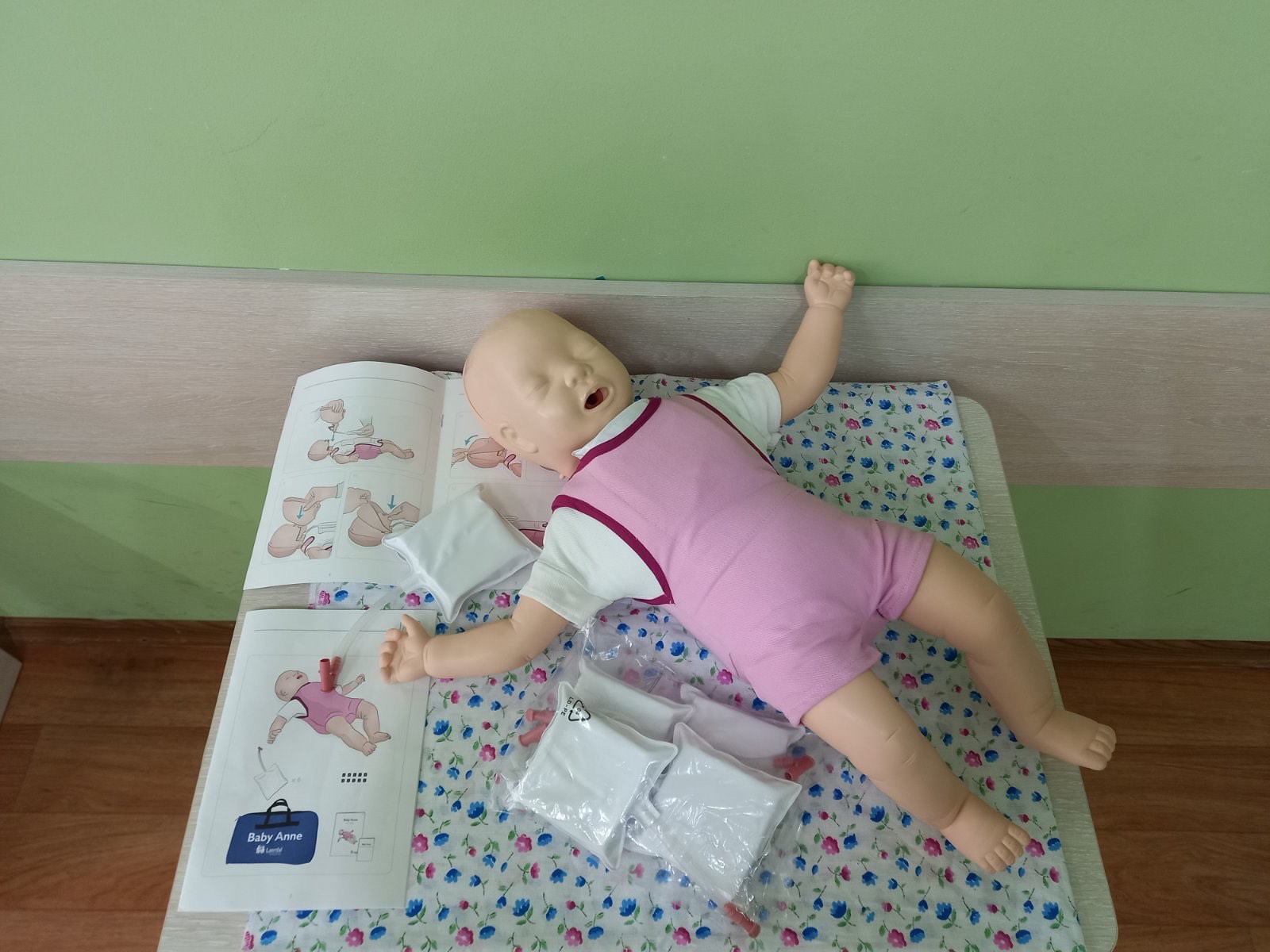 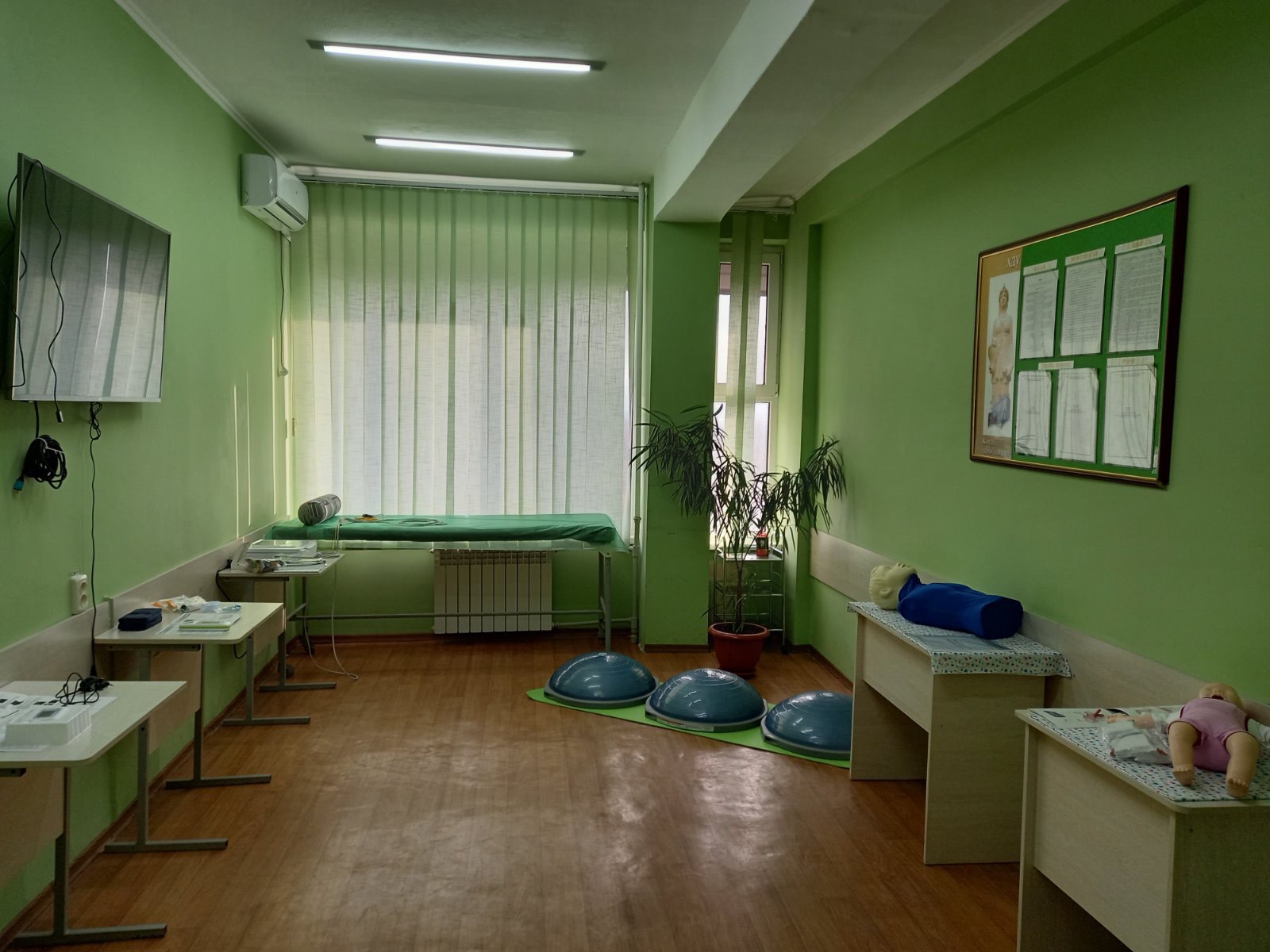 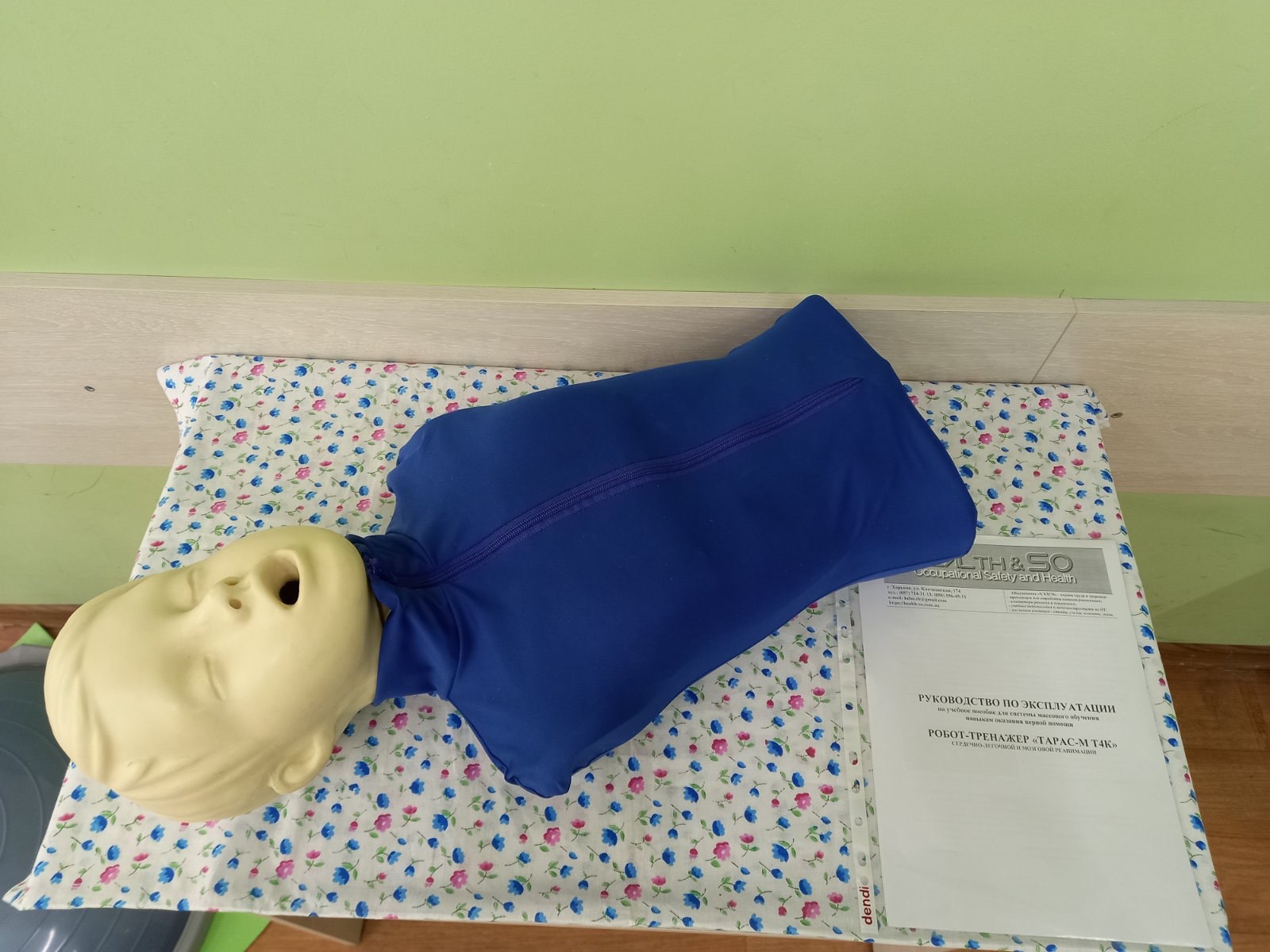 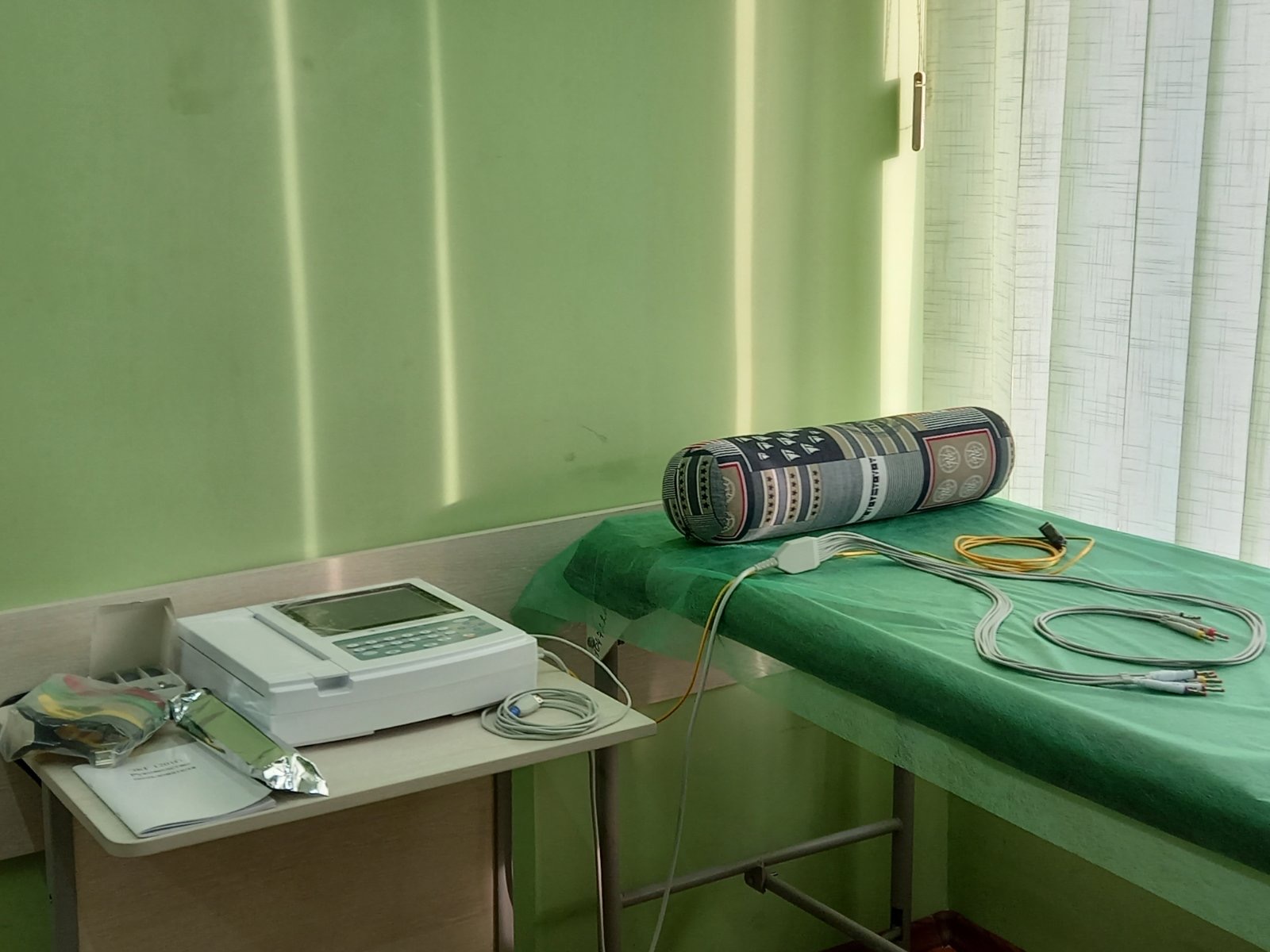 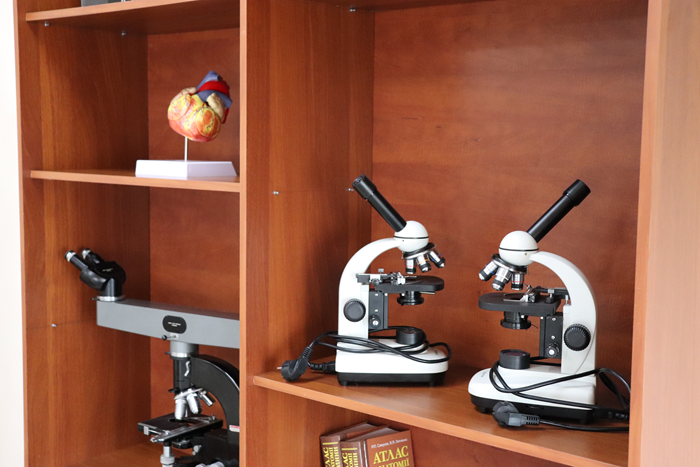 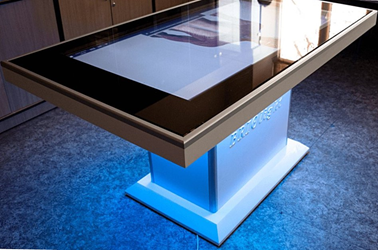 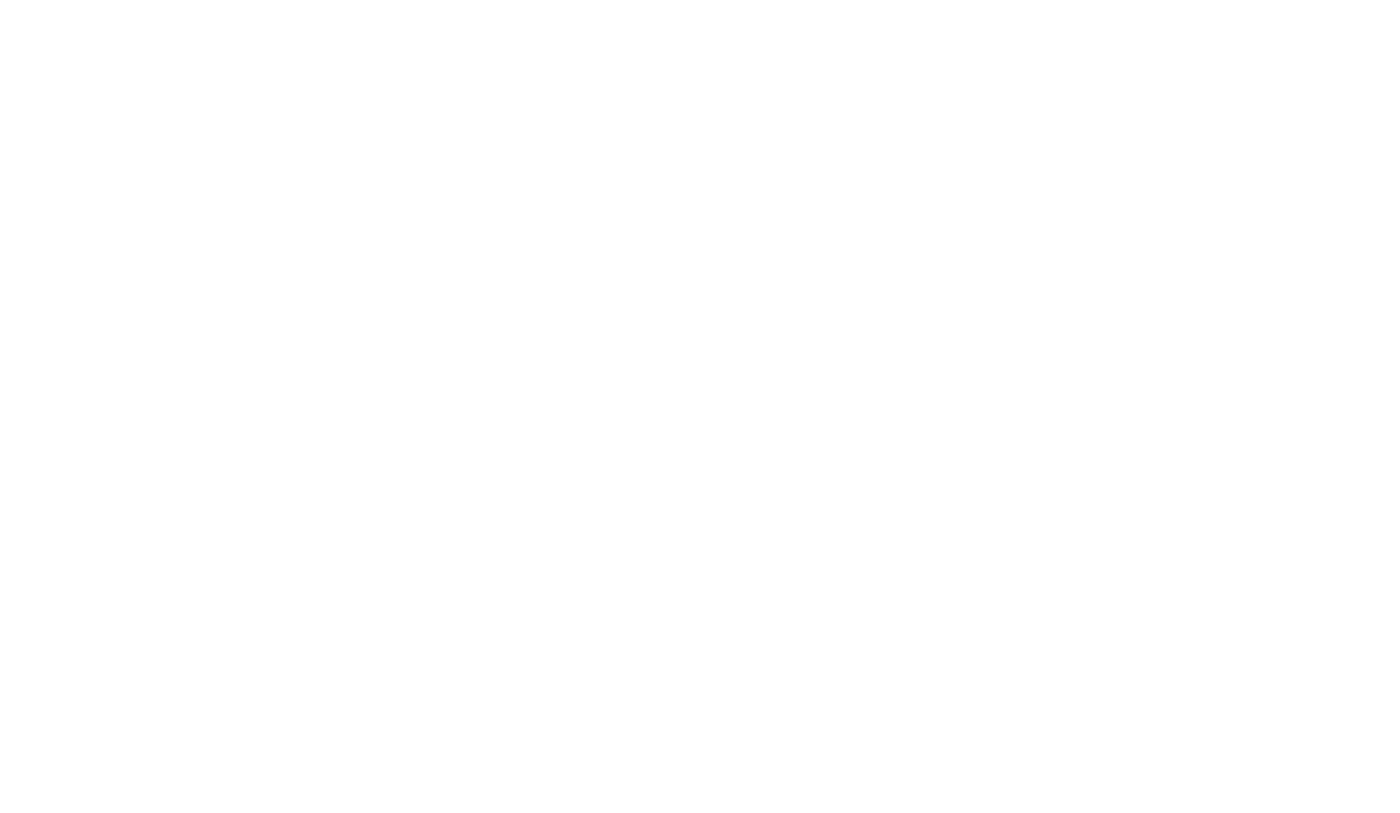 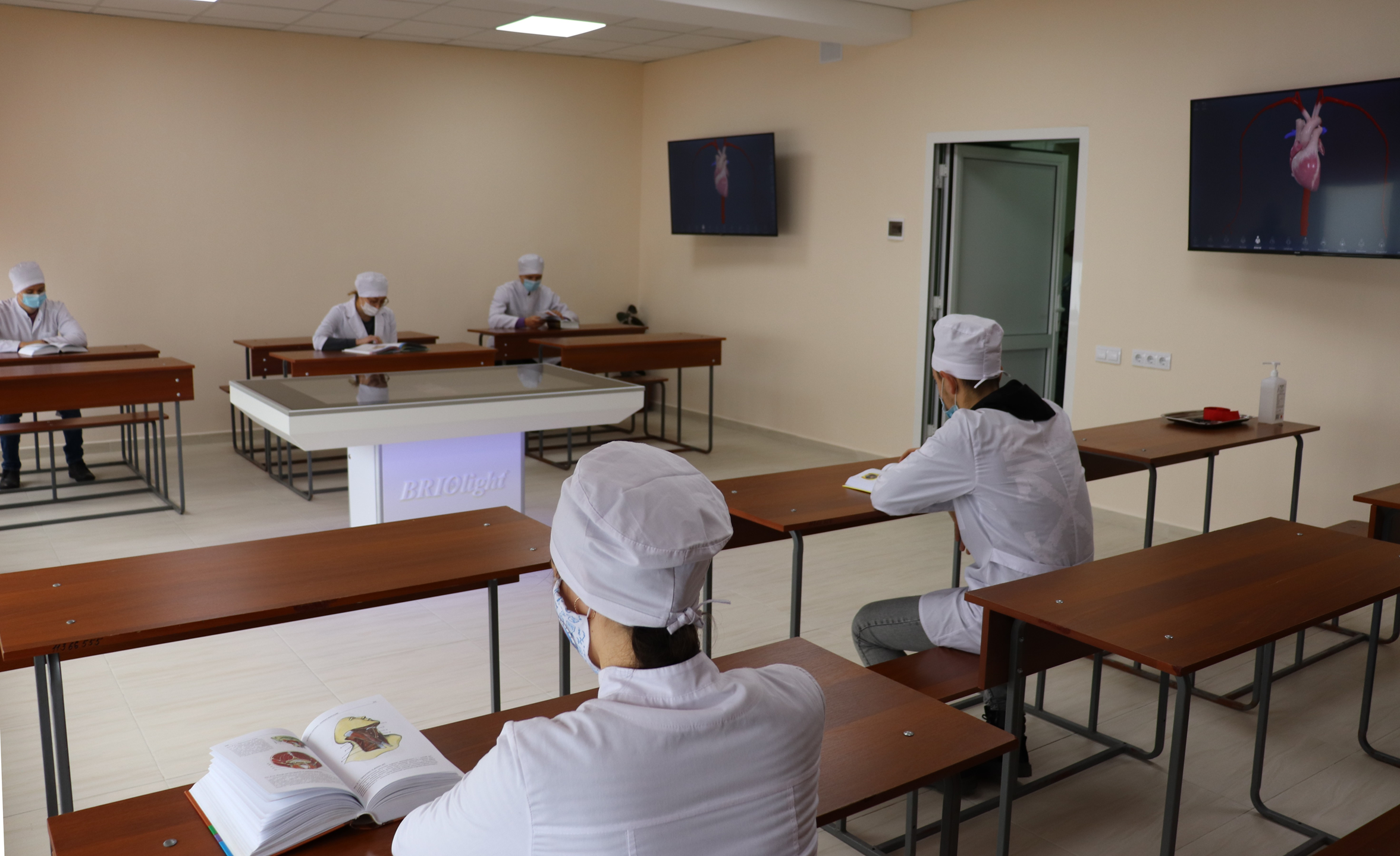 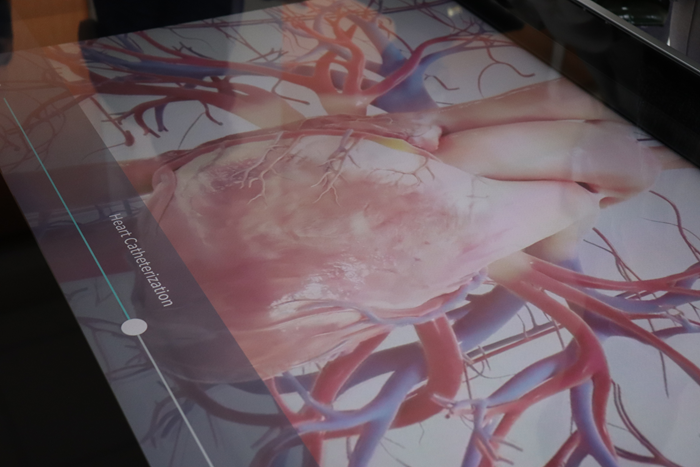 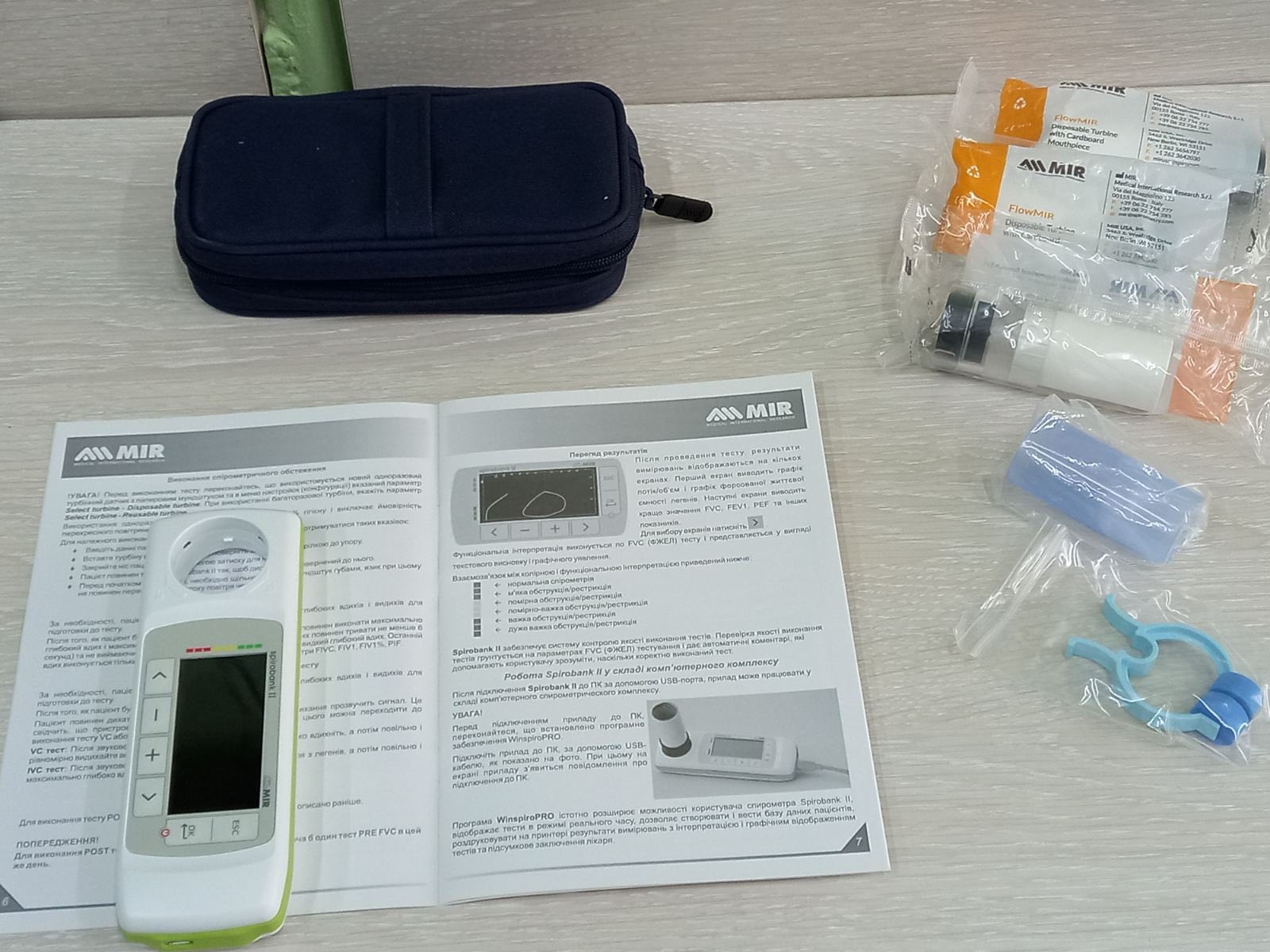 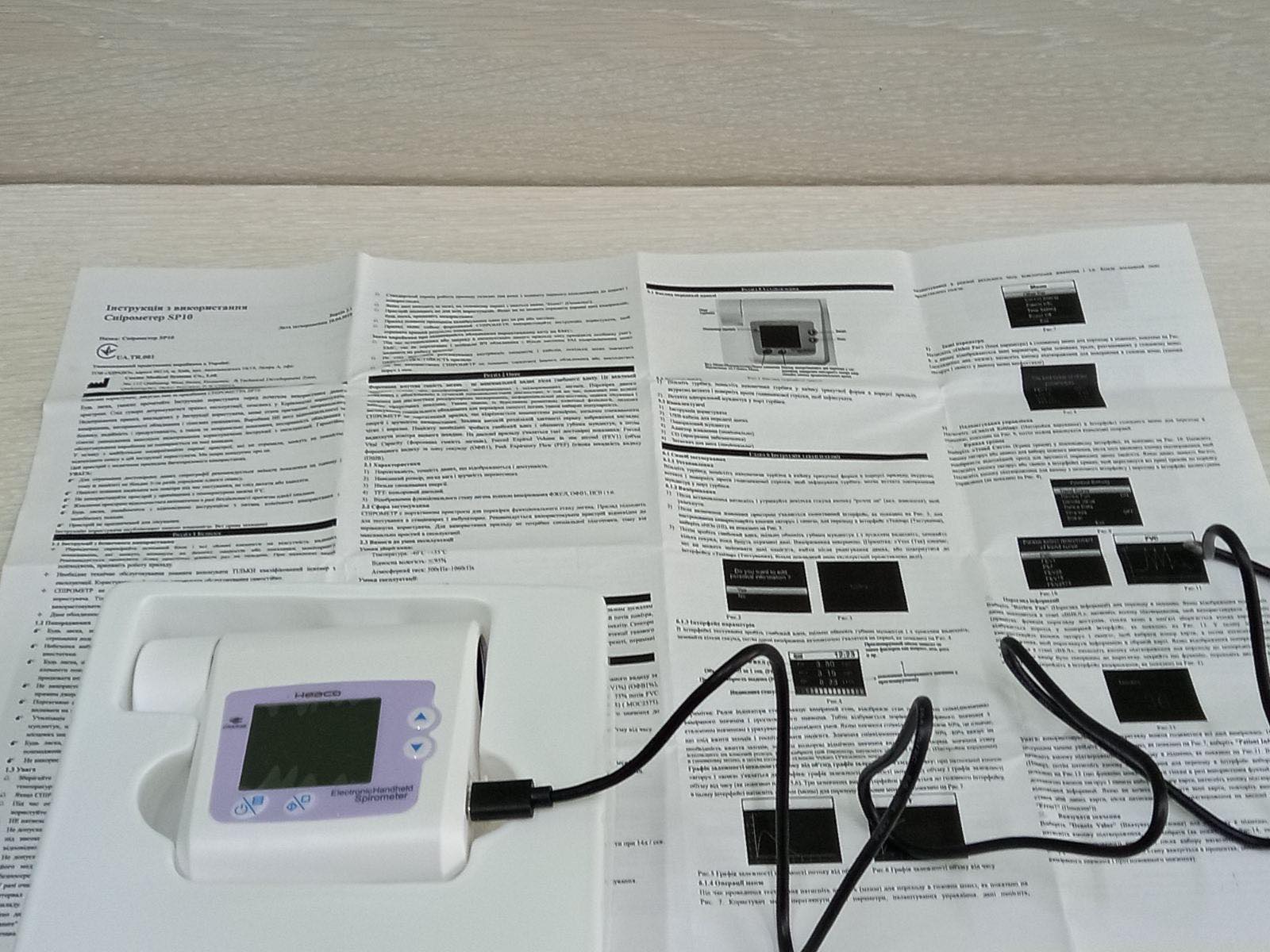 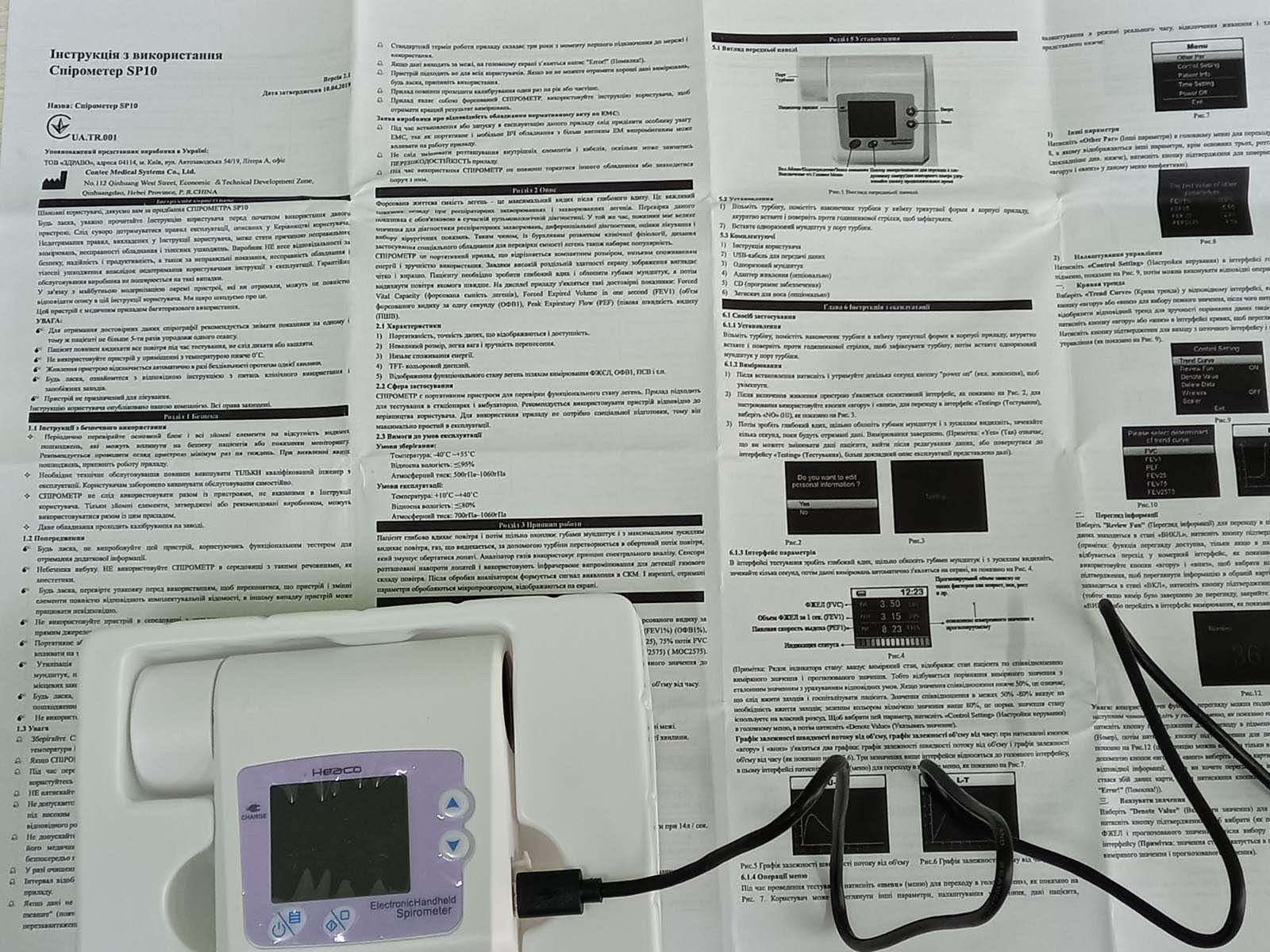 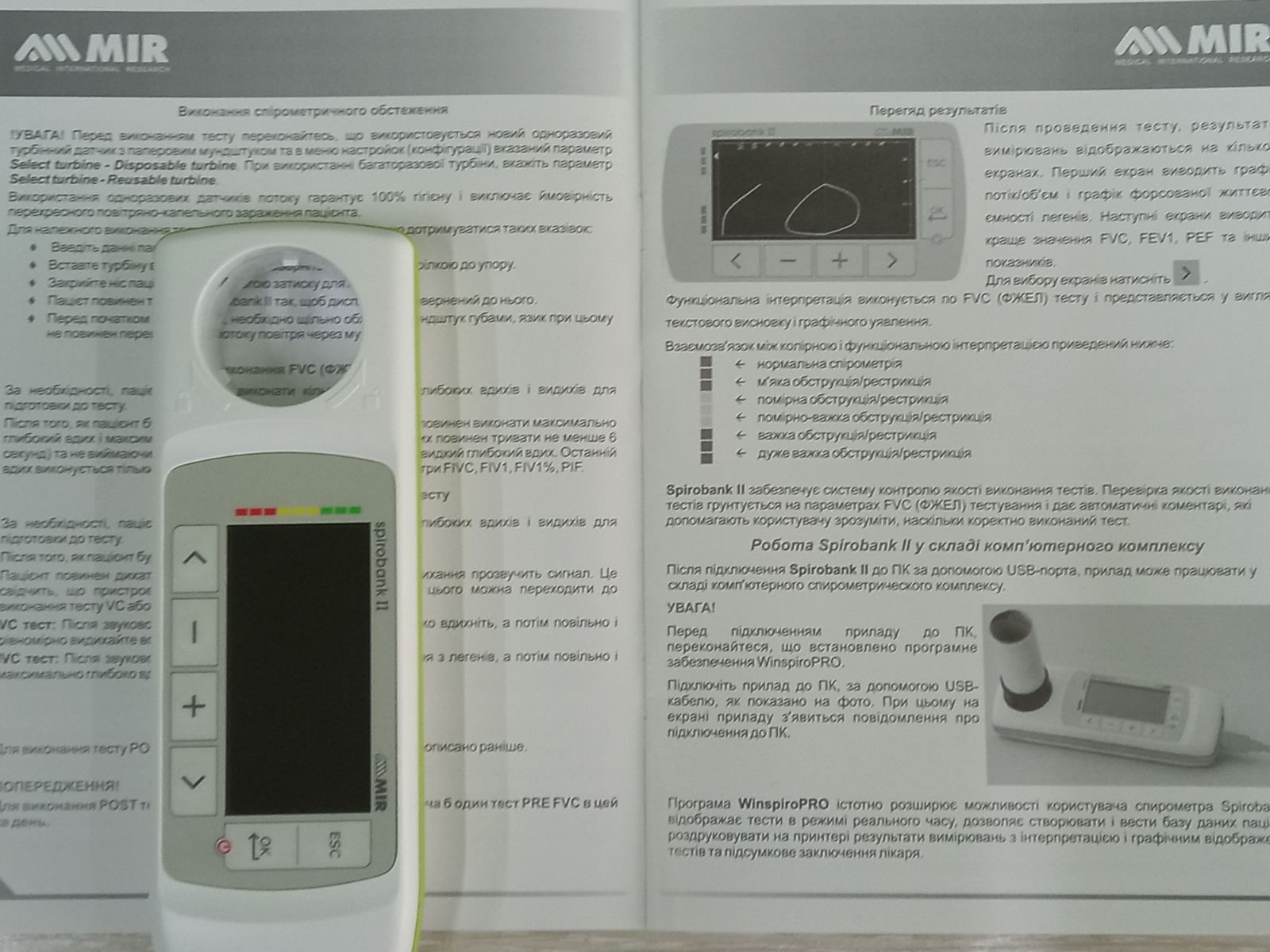 ПЕРШИЙ ЕТАП ЄДИНОГО ДЕРЖАВНОГО КВАЛІФІКАЦІЙНОГО ІСПИТУ - крок
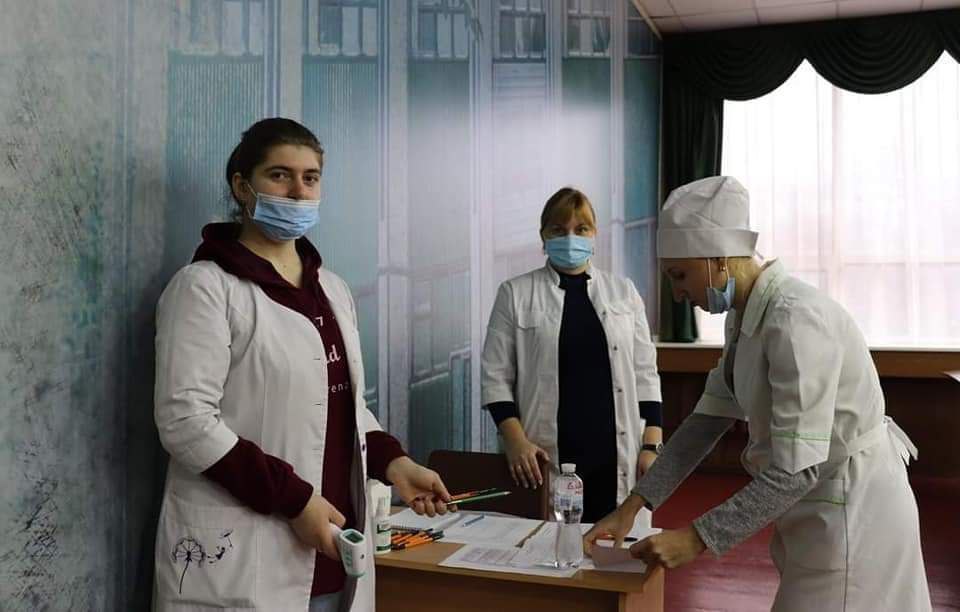 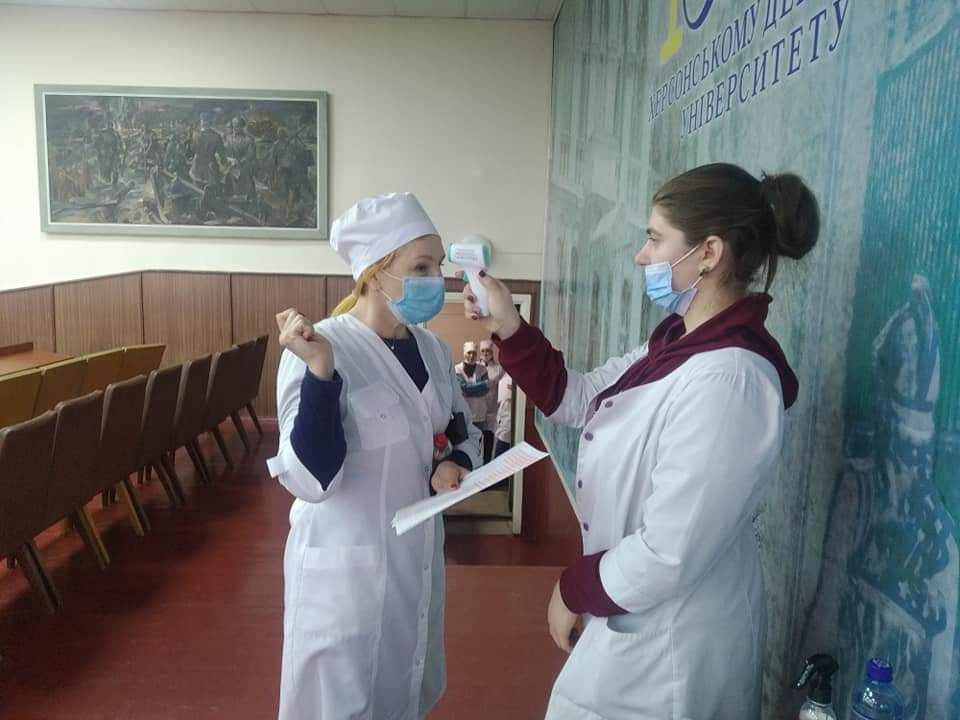 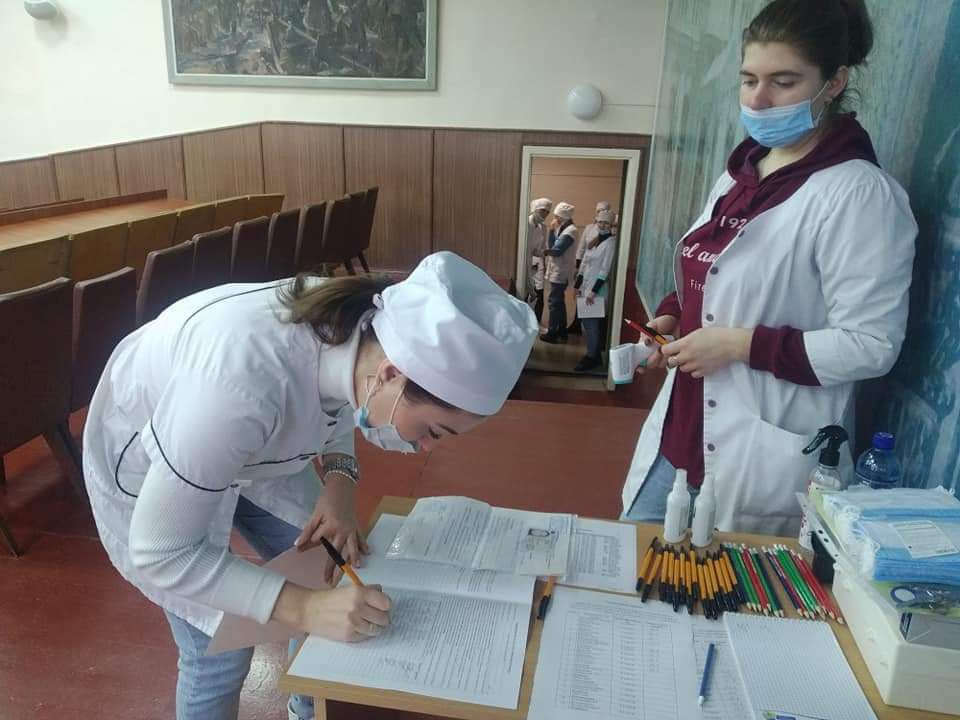 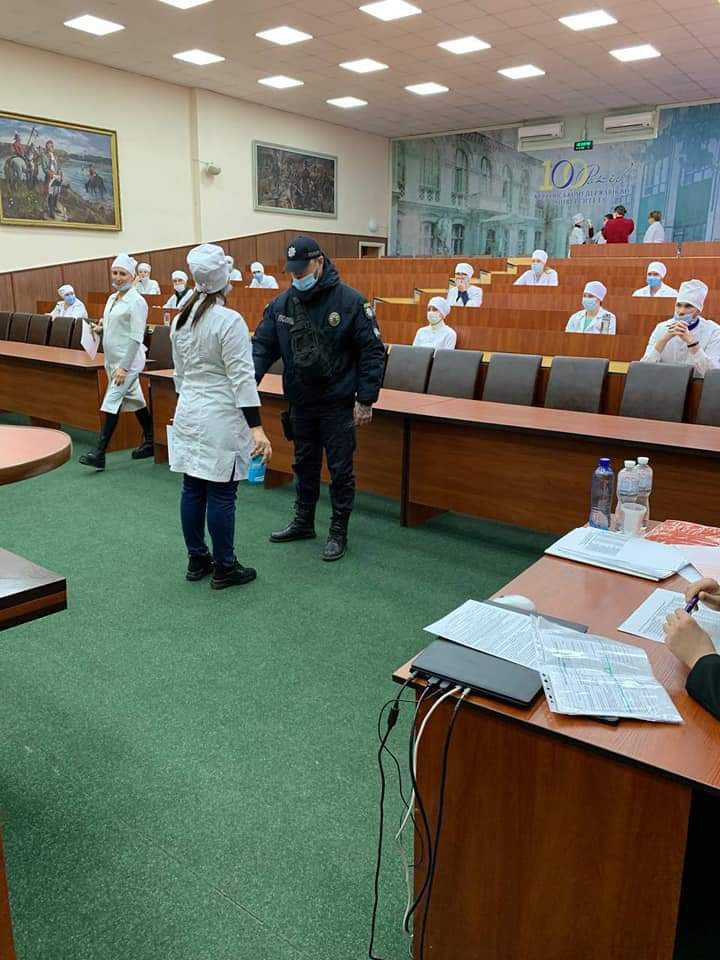 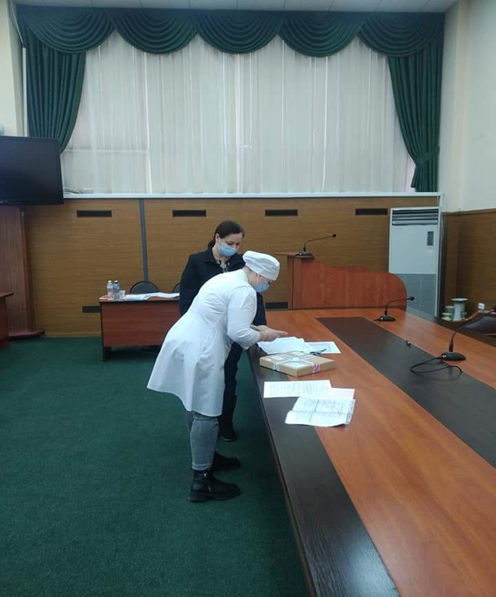 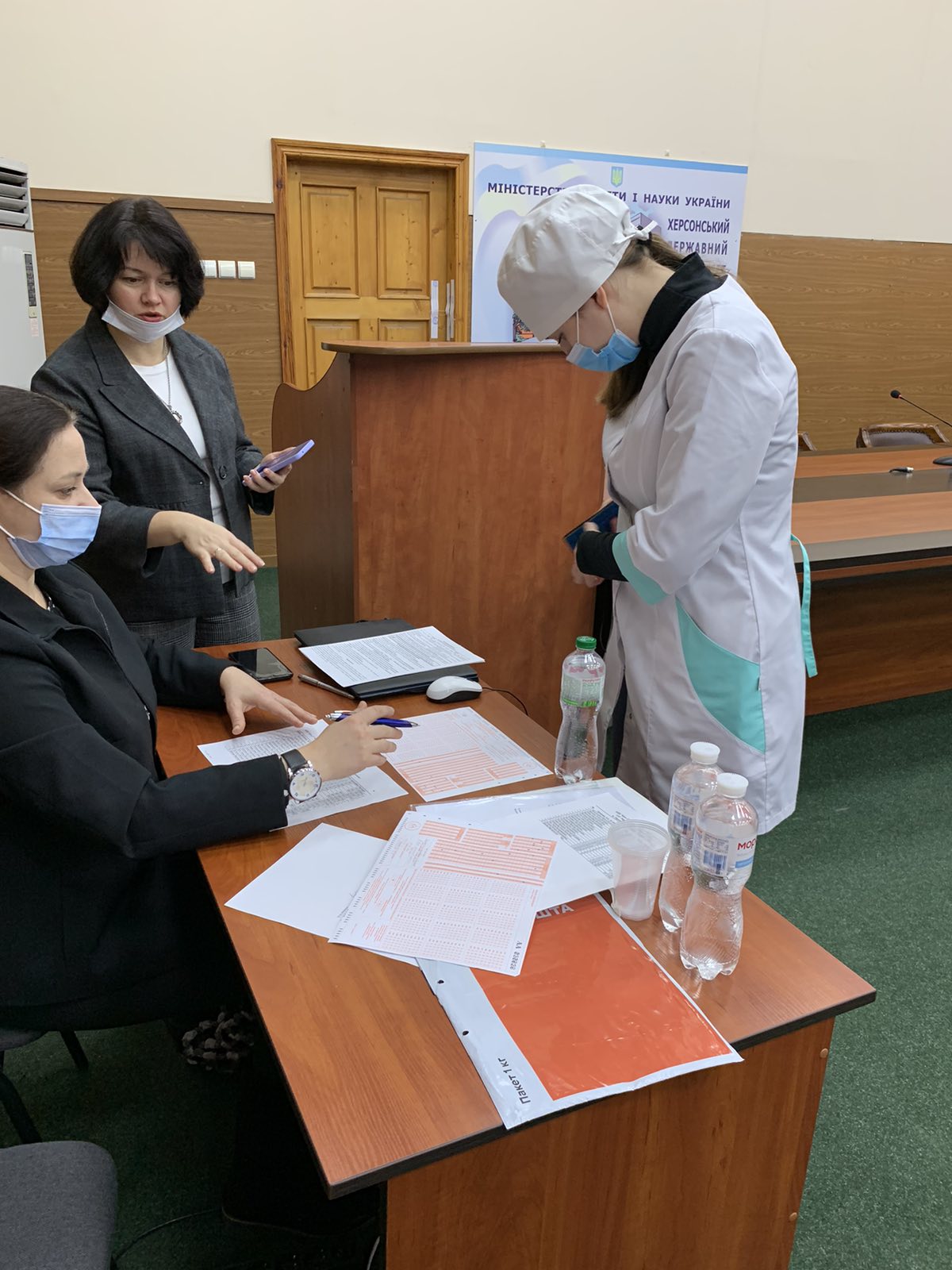 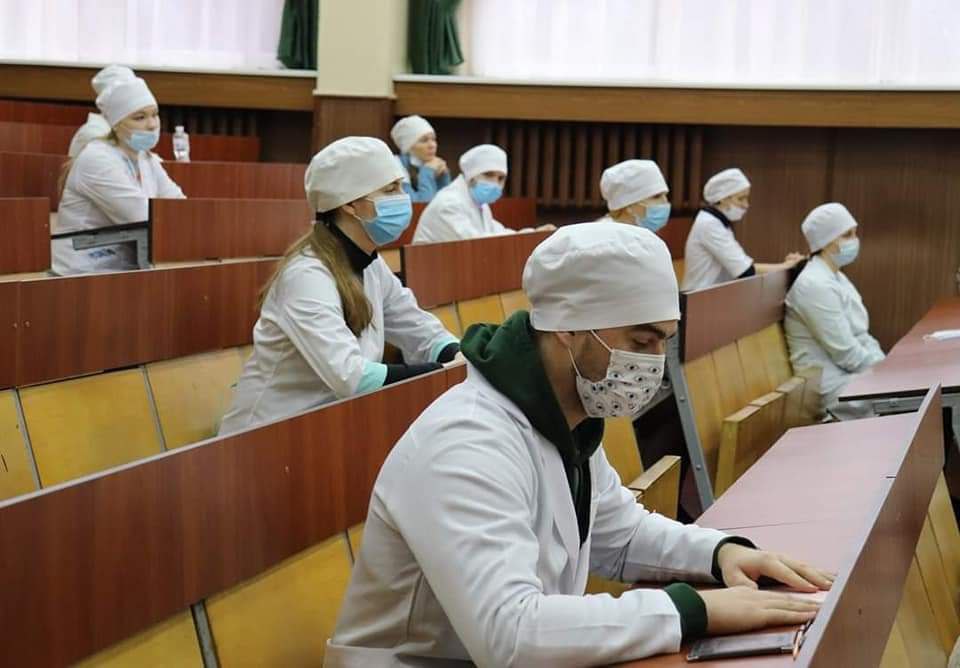 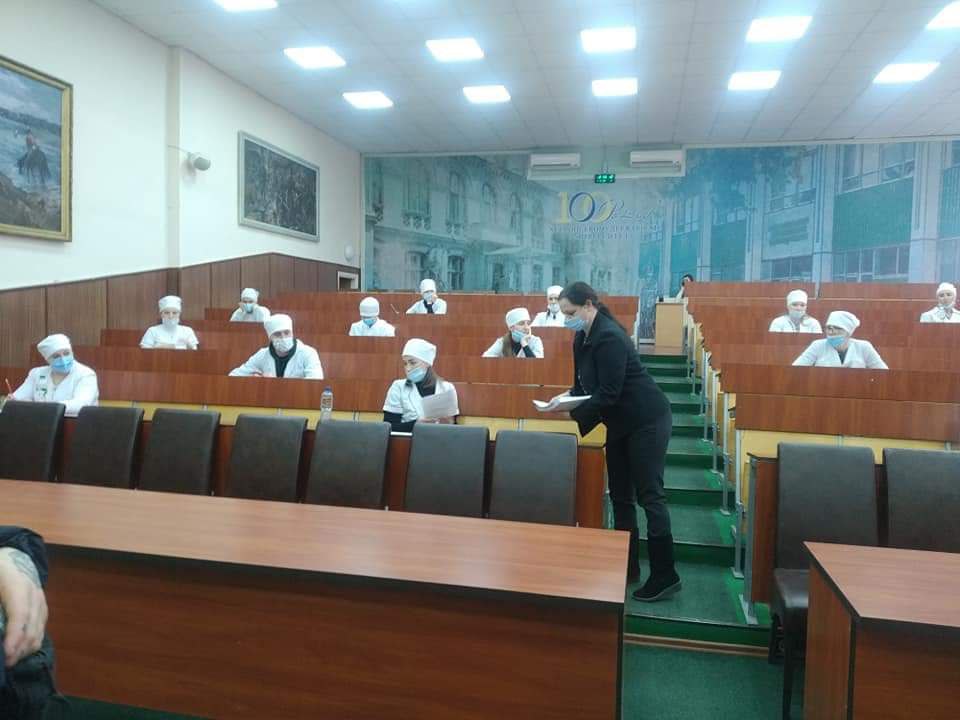 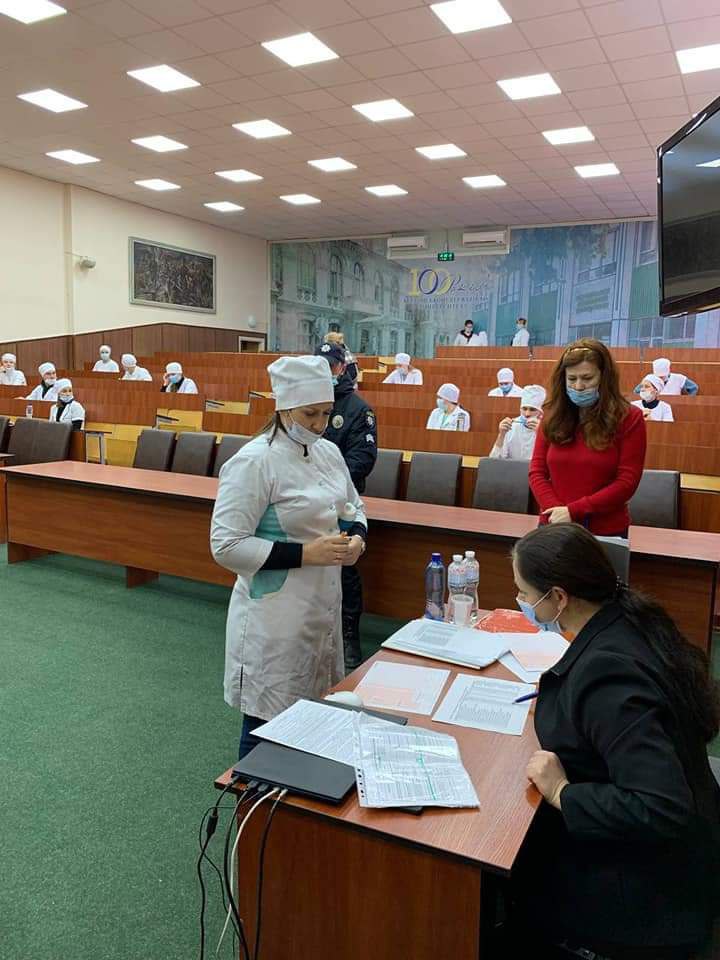 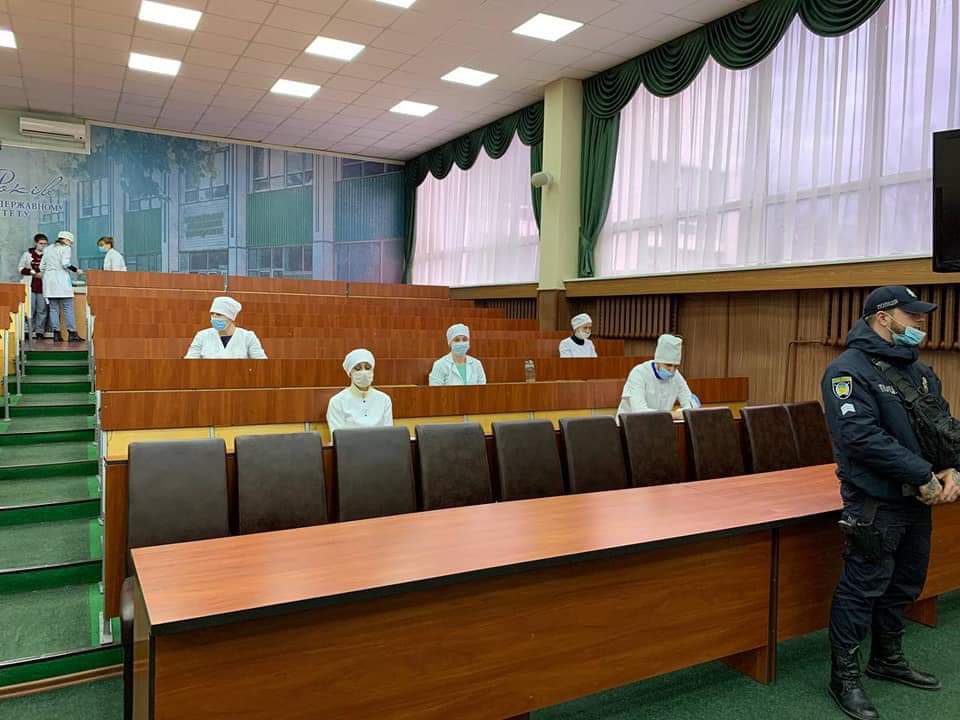 ОБ’ЄКТИВНИЙ СТРУКТУРОВАНИЙ ПРАКТИЧНИЙ КЛІНІЧНИЙ ІСПИТ (ОСП(К)І
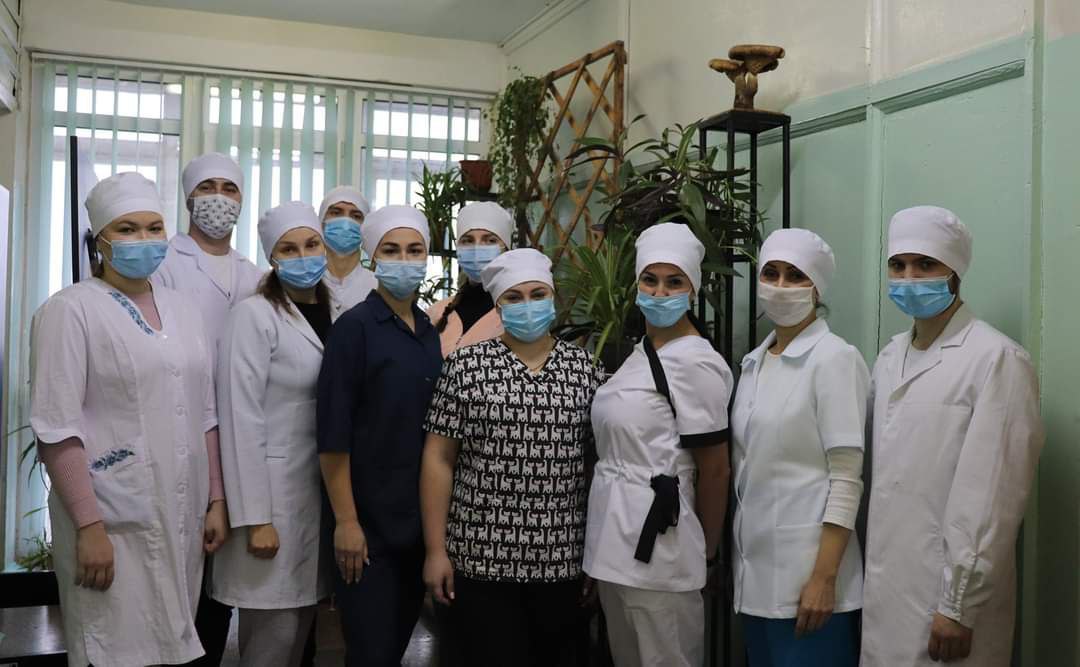 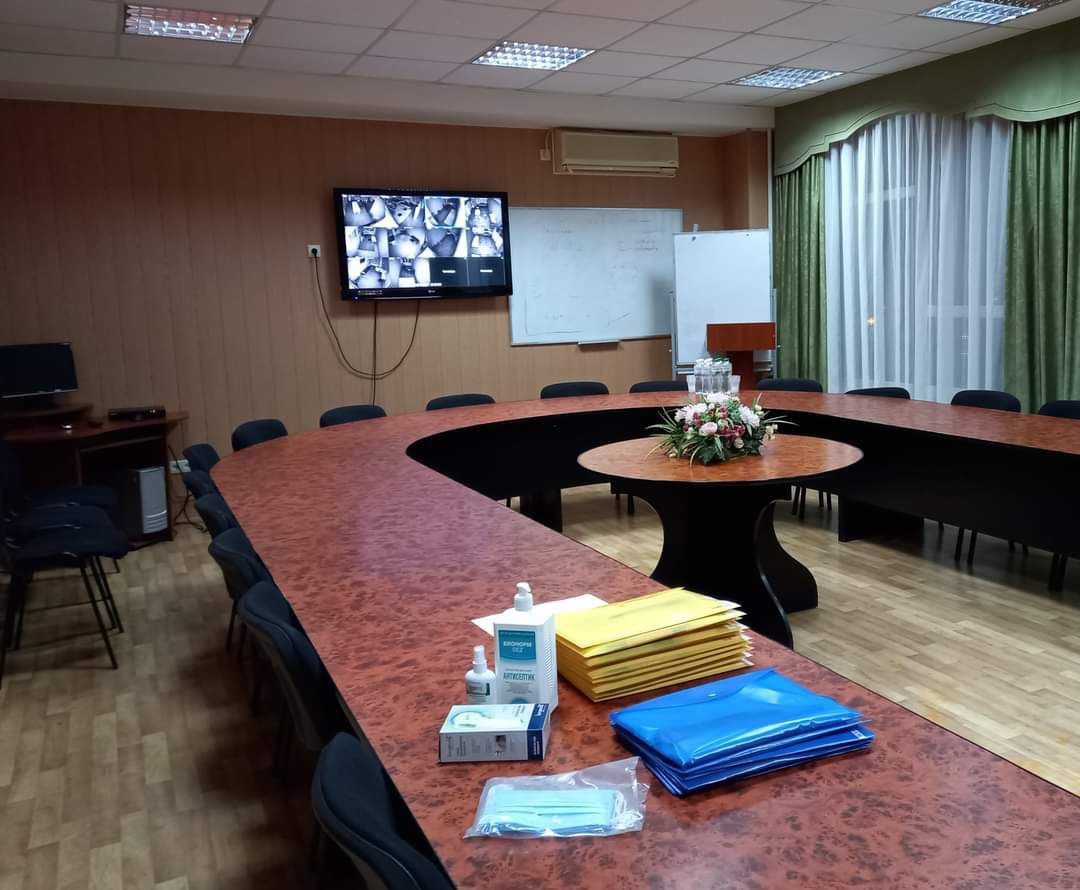 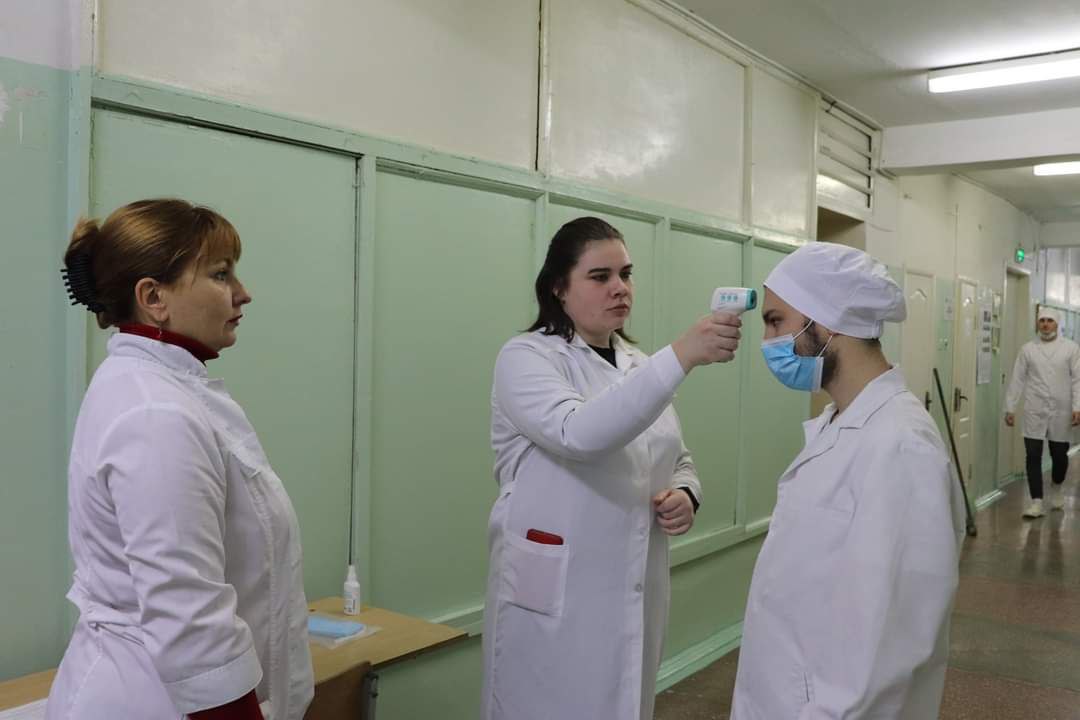 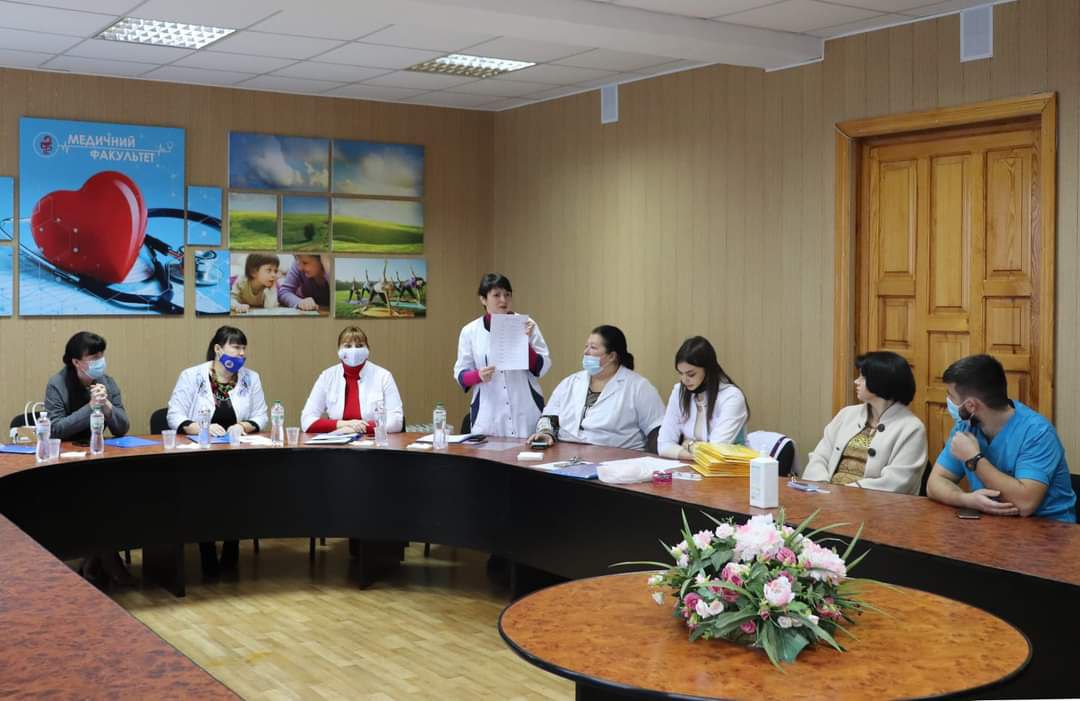 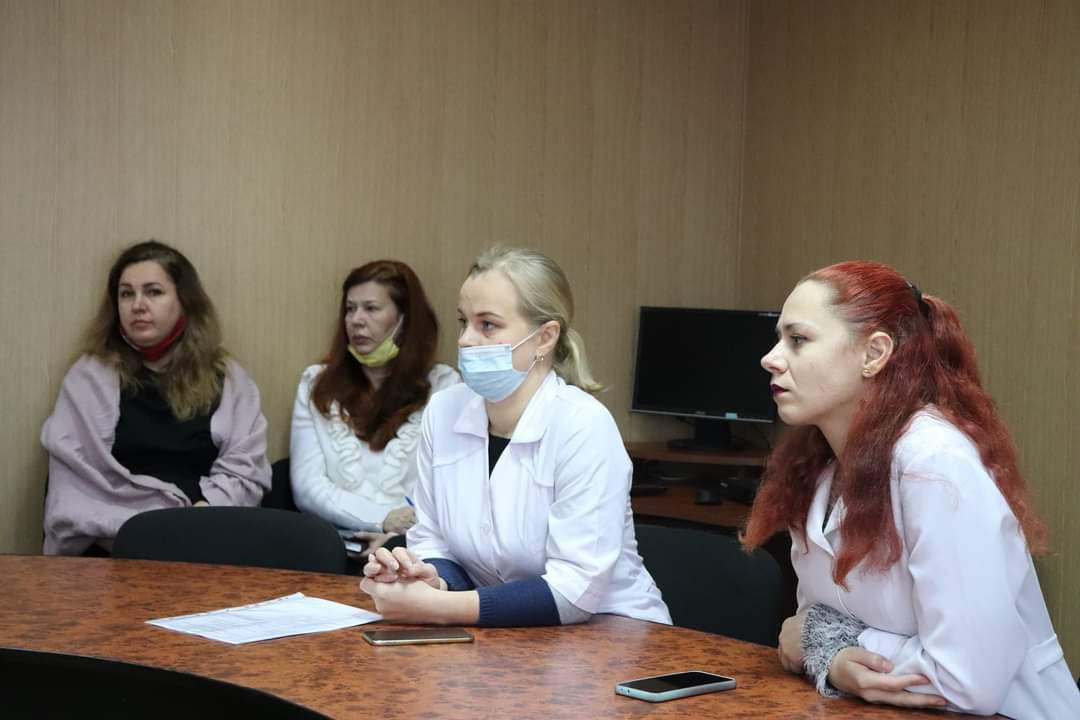 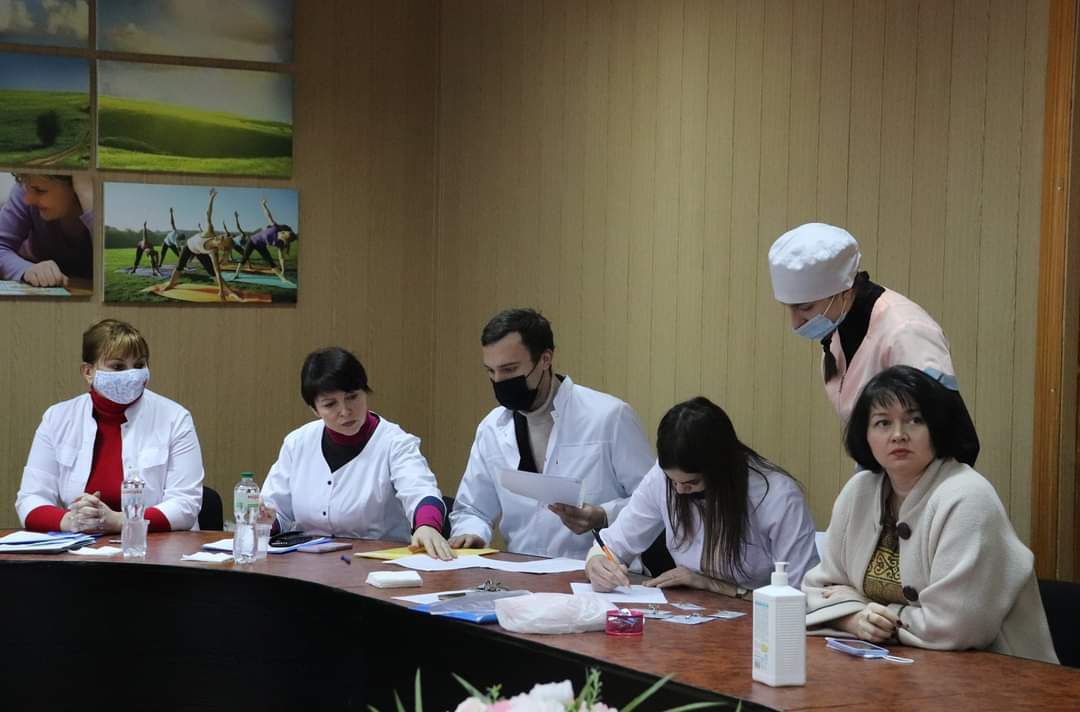 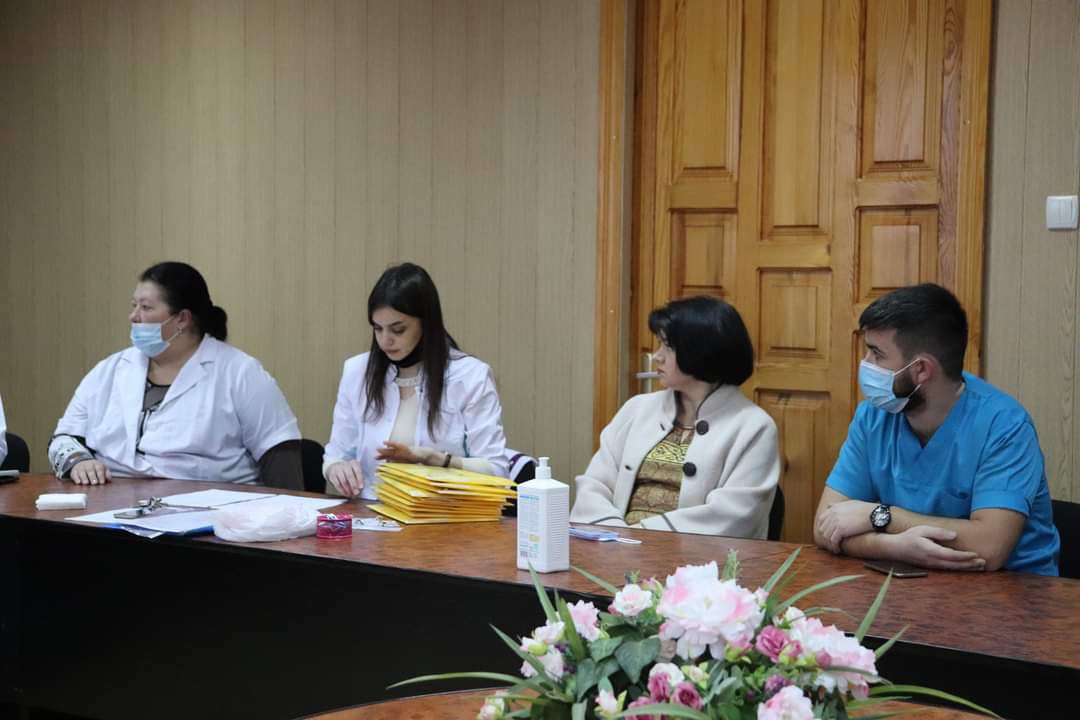 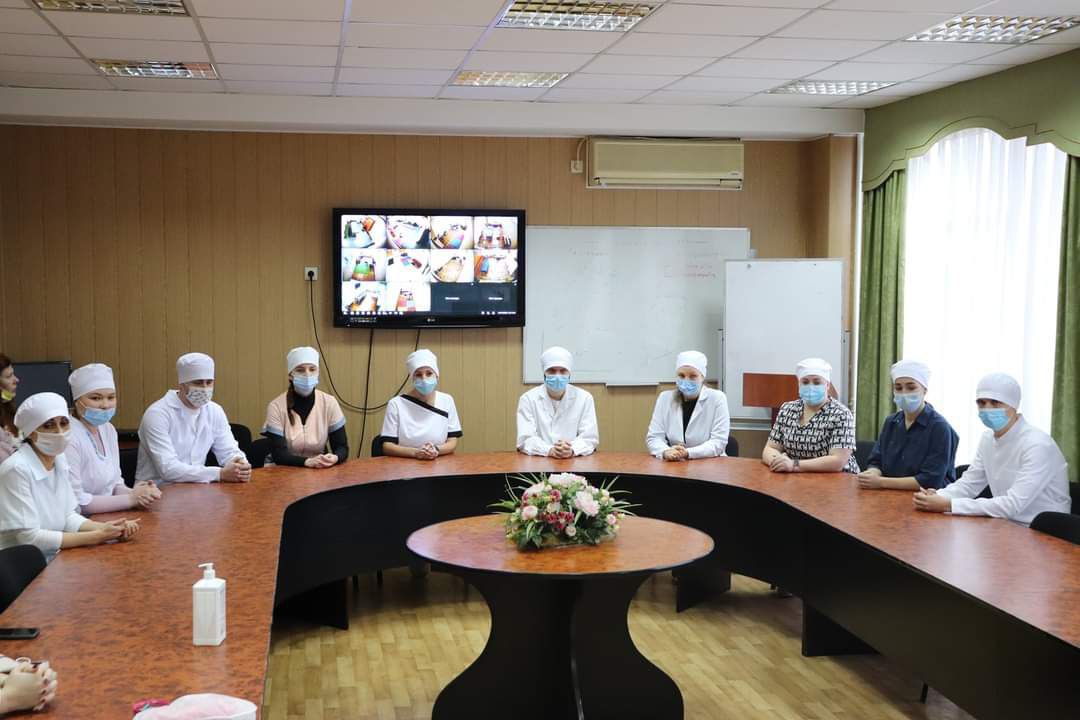 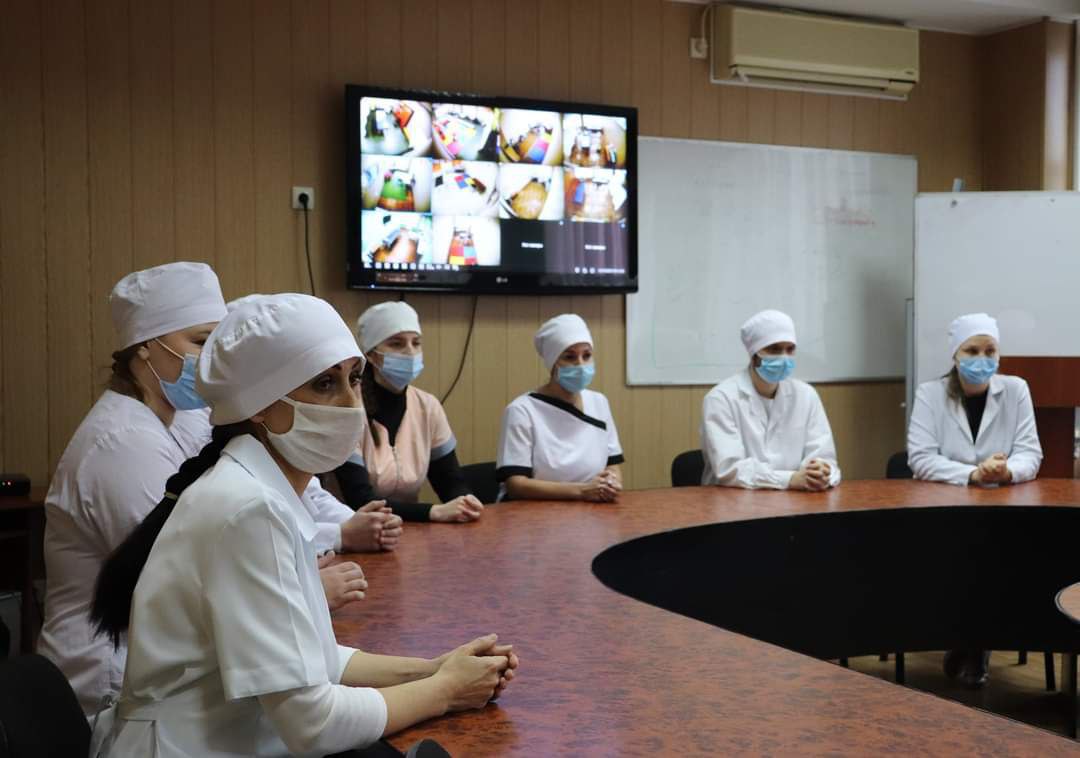 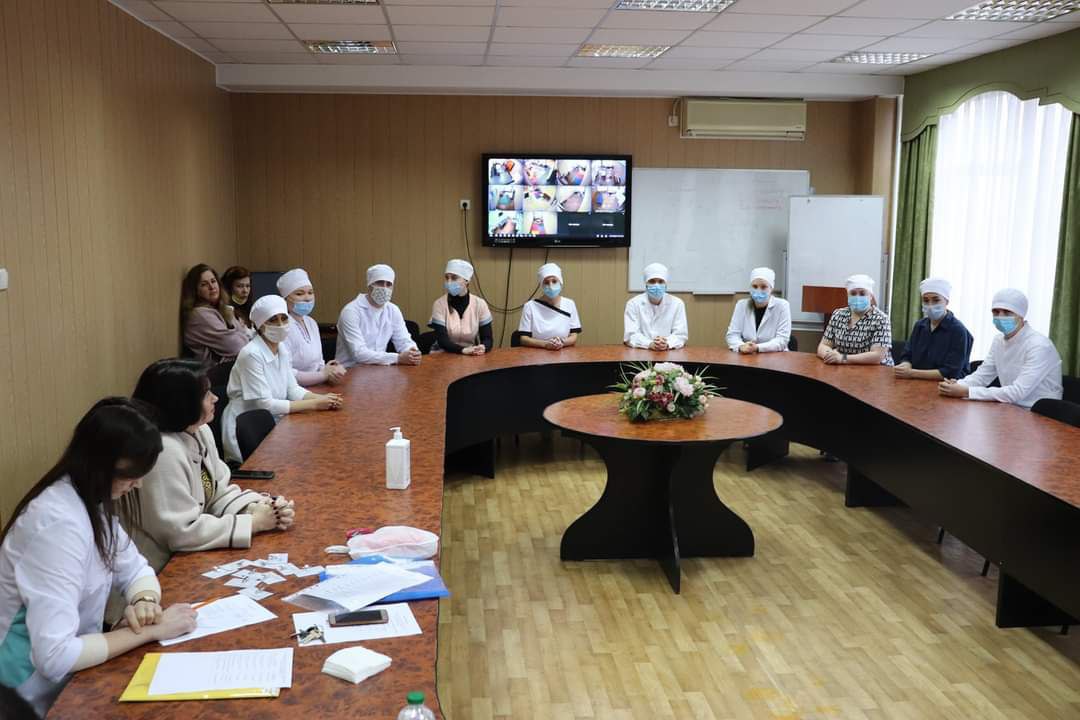 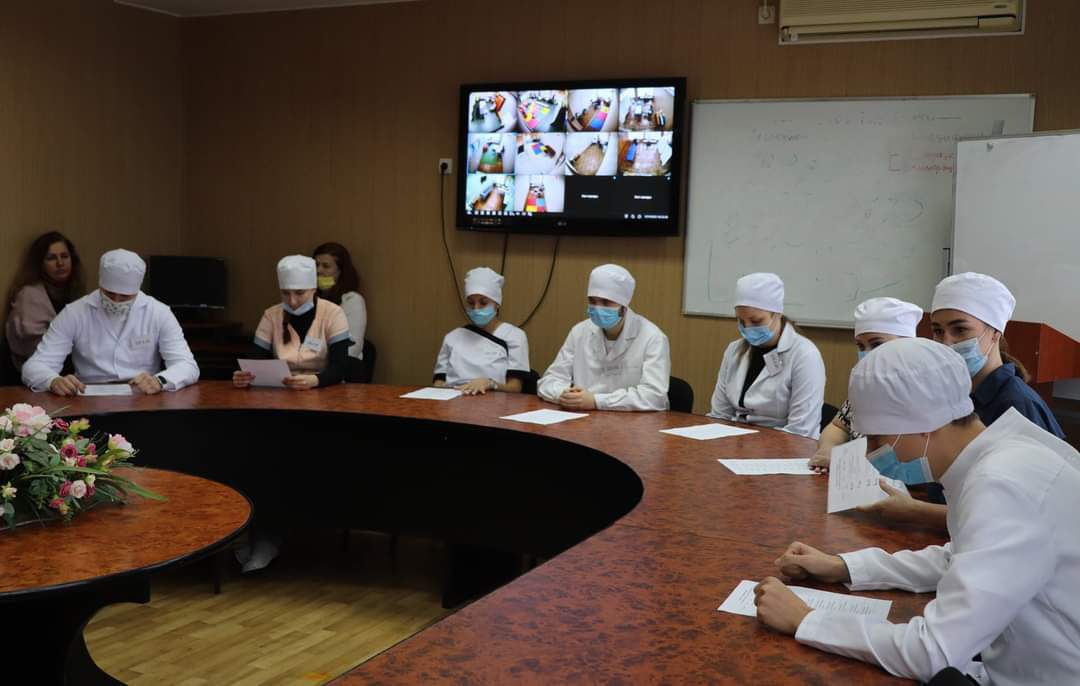 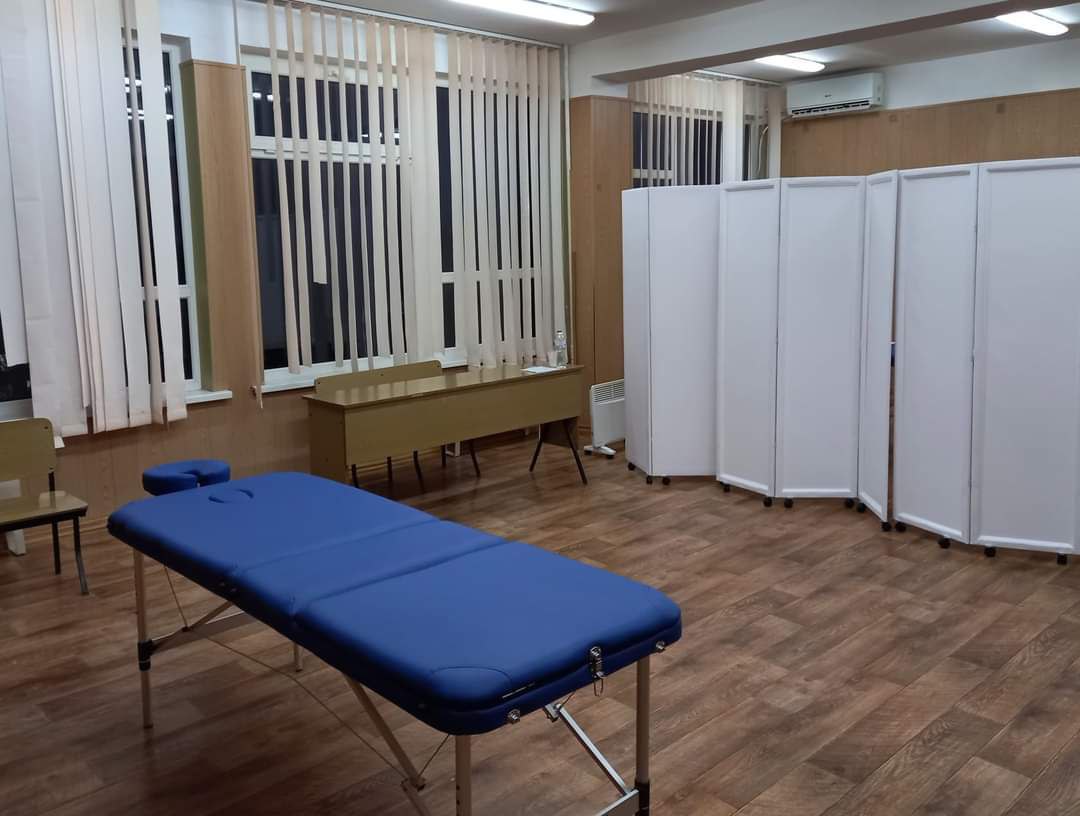 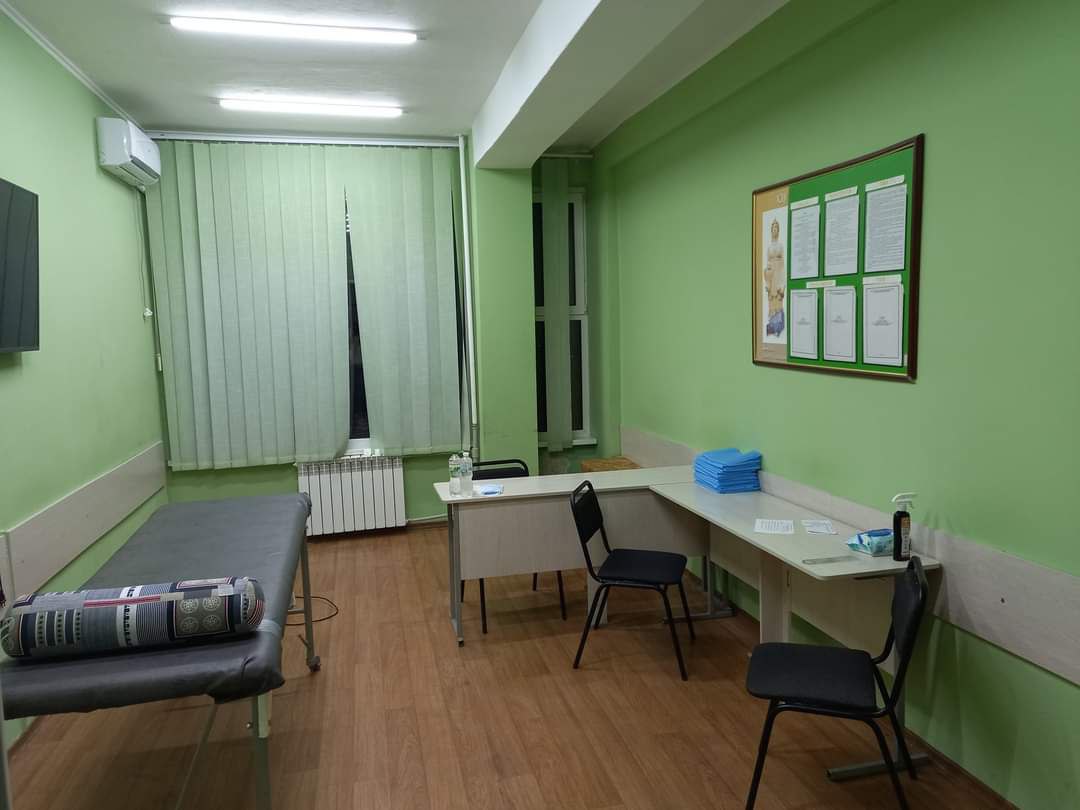 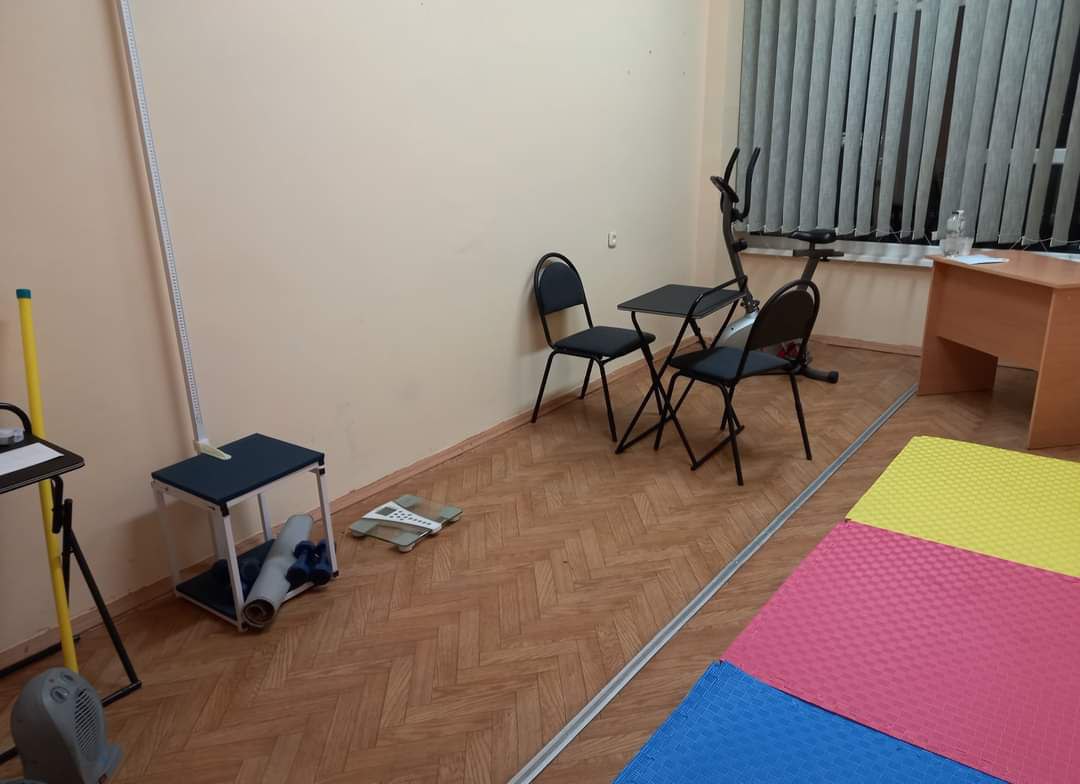 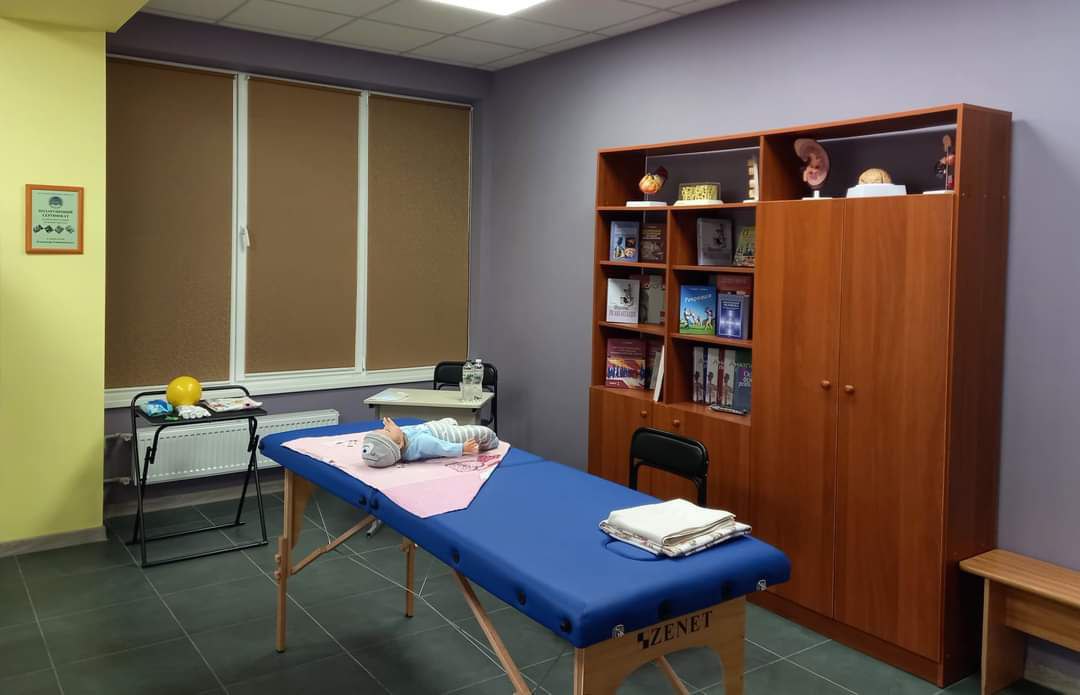 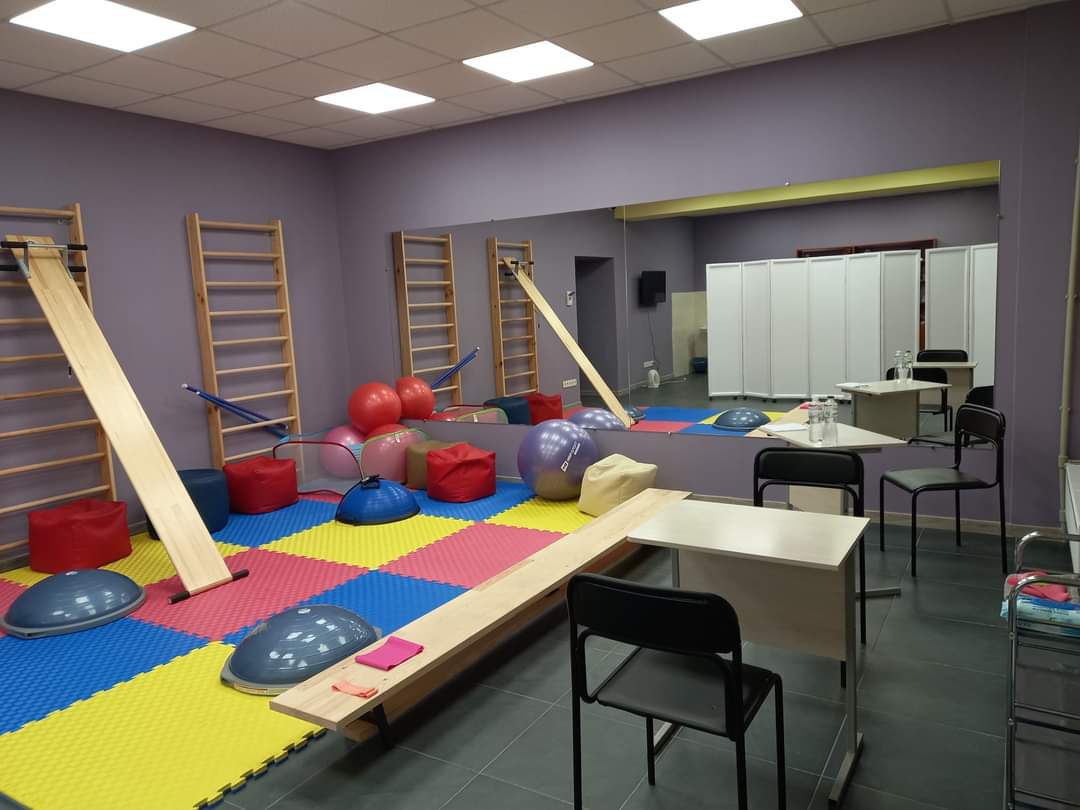 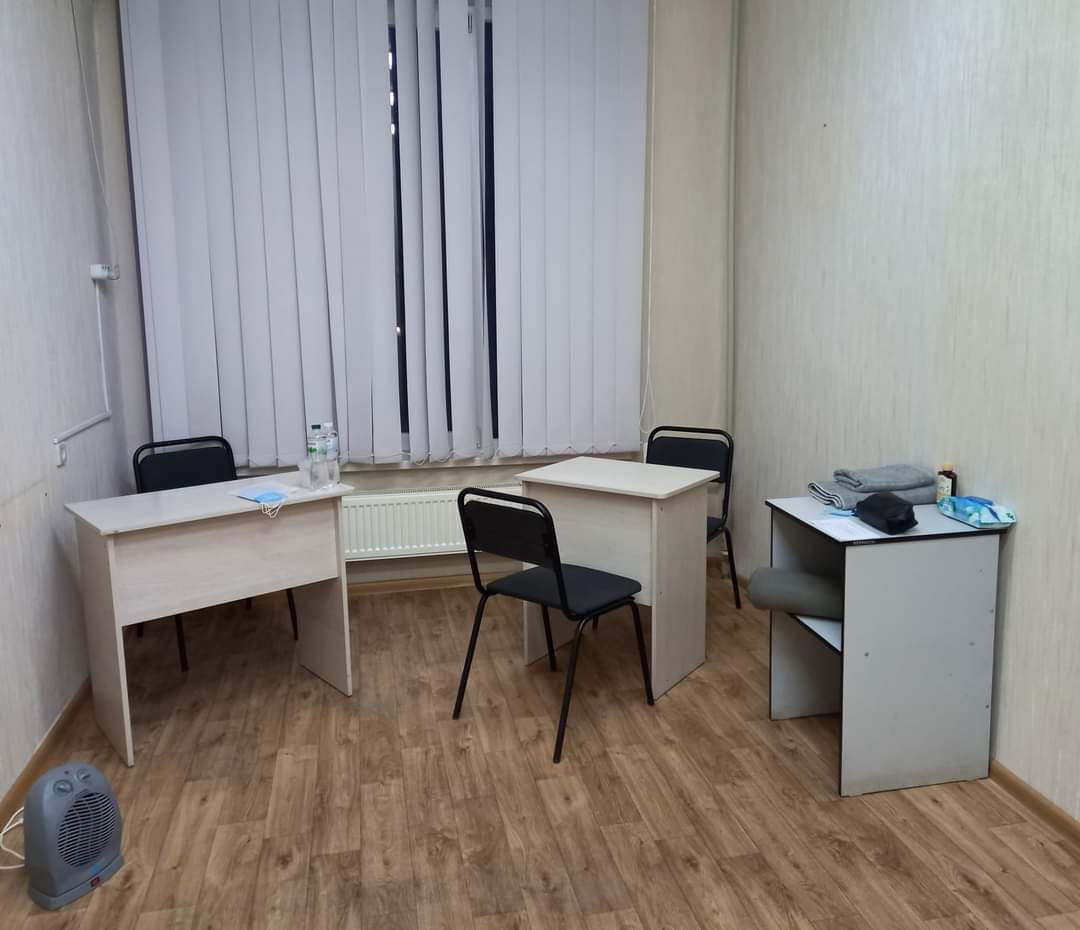 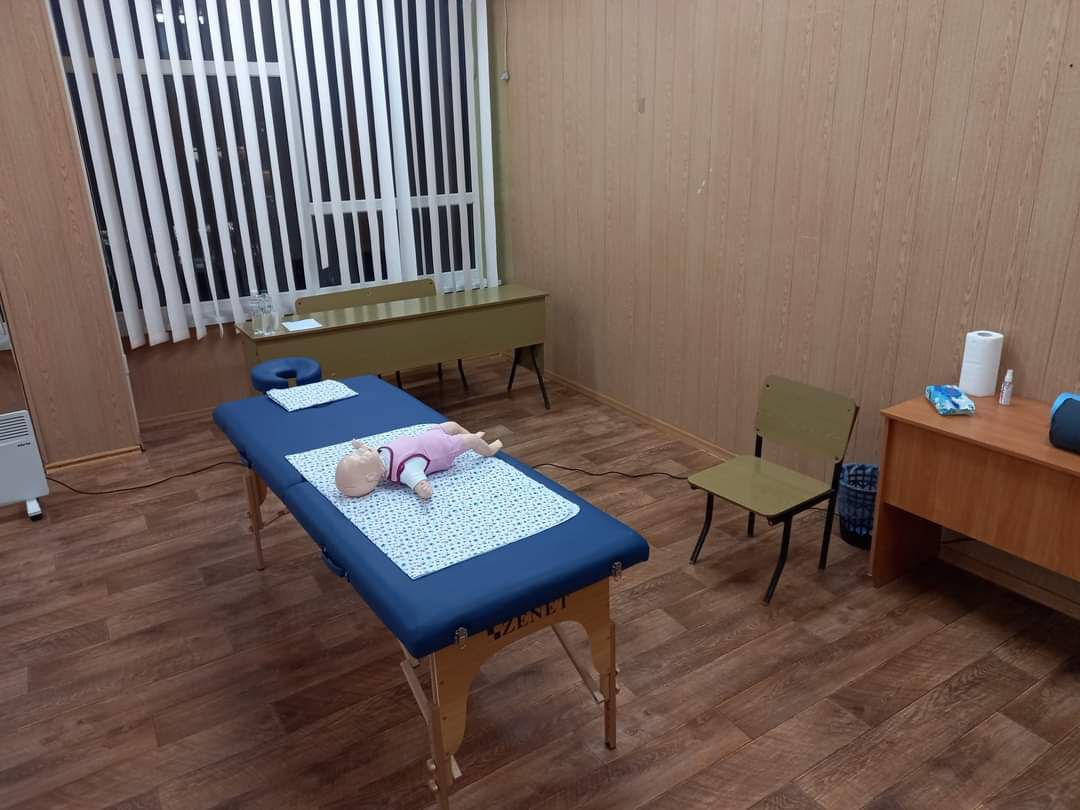 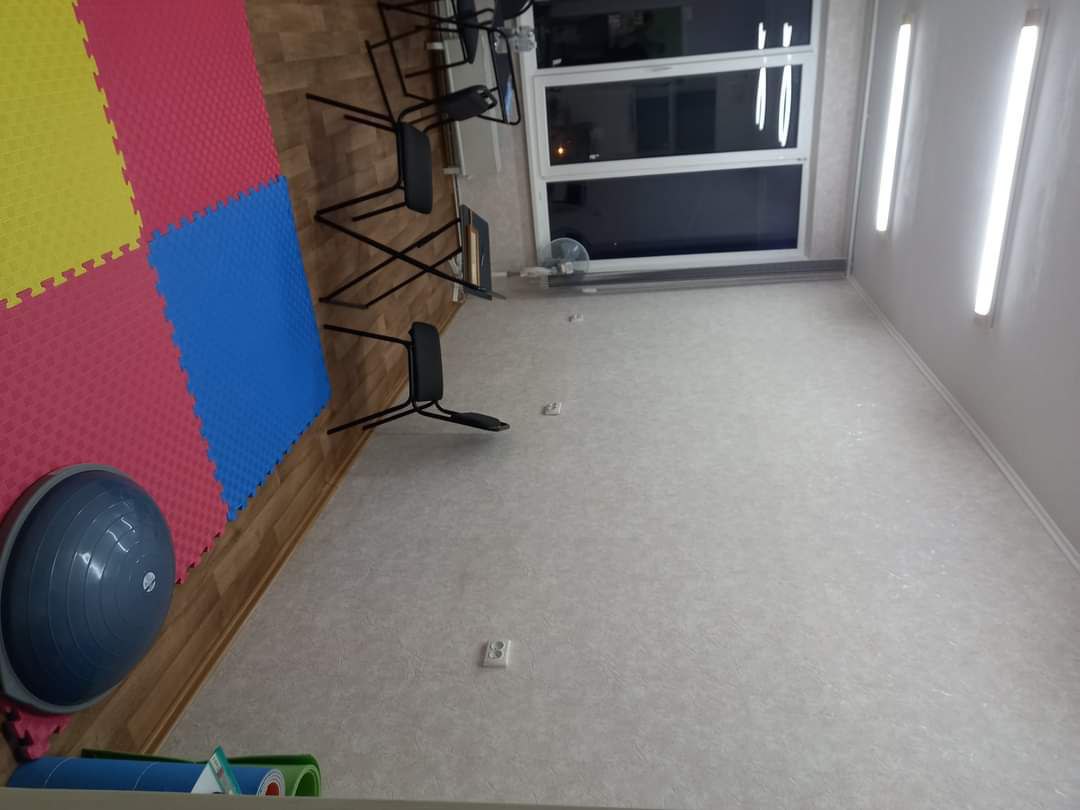 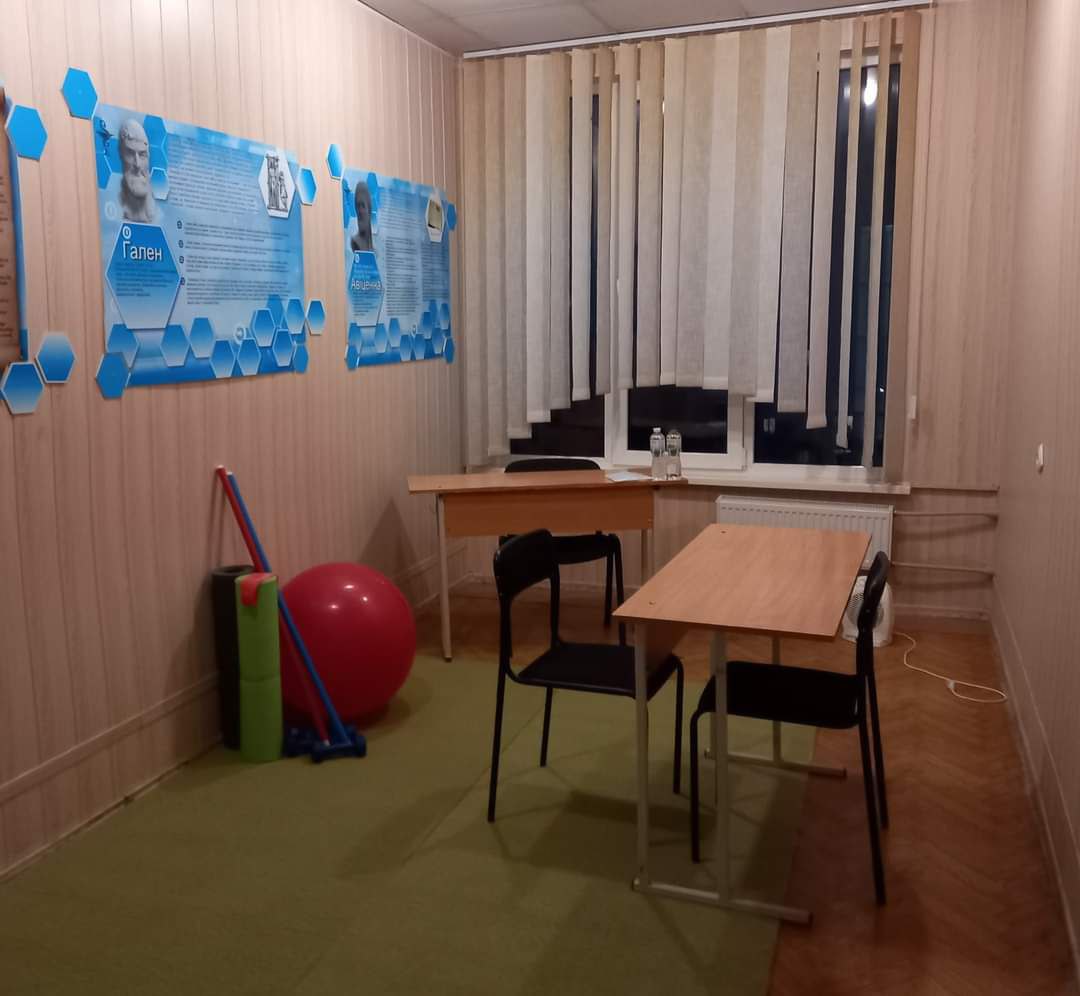 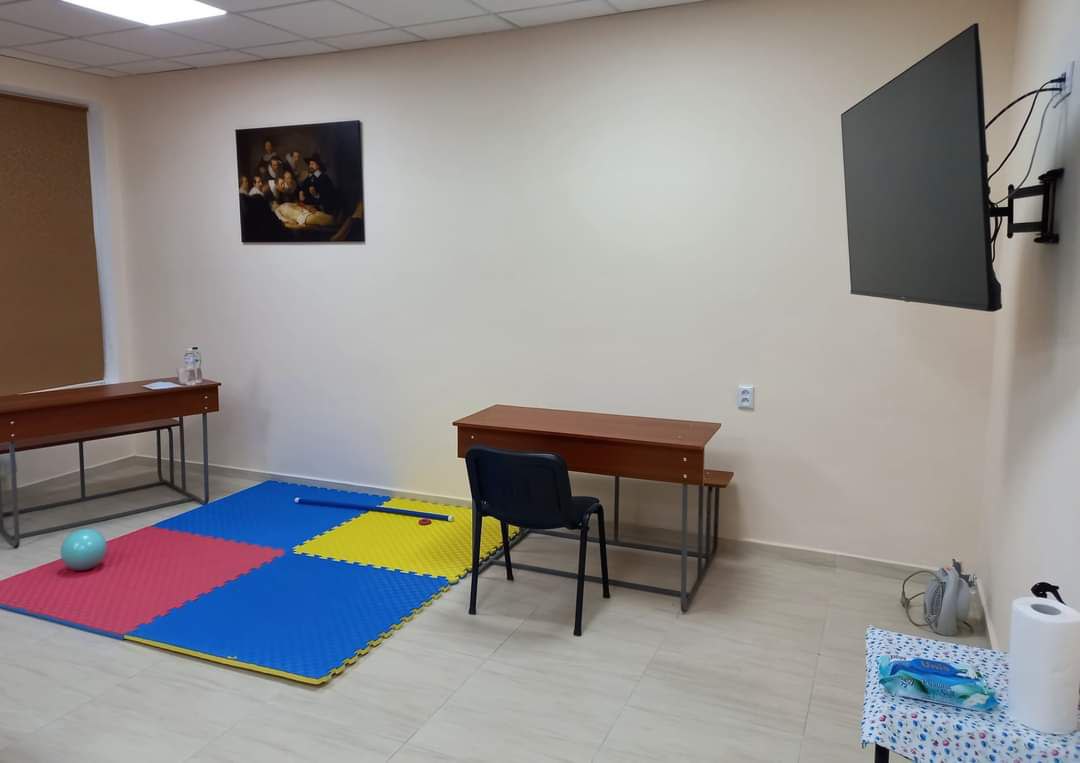 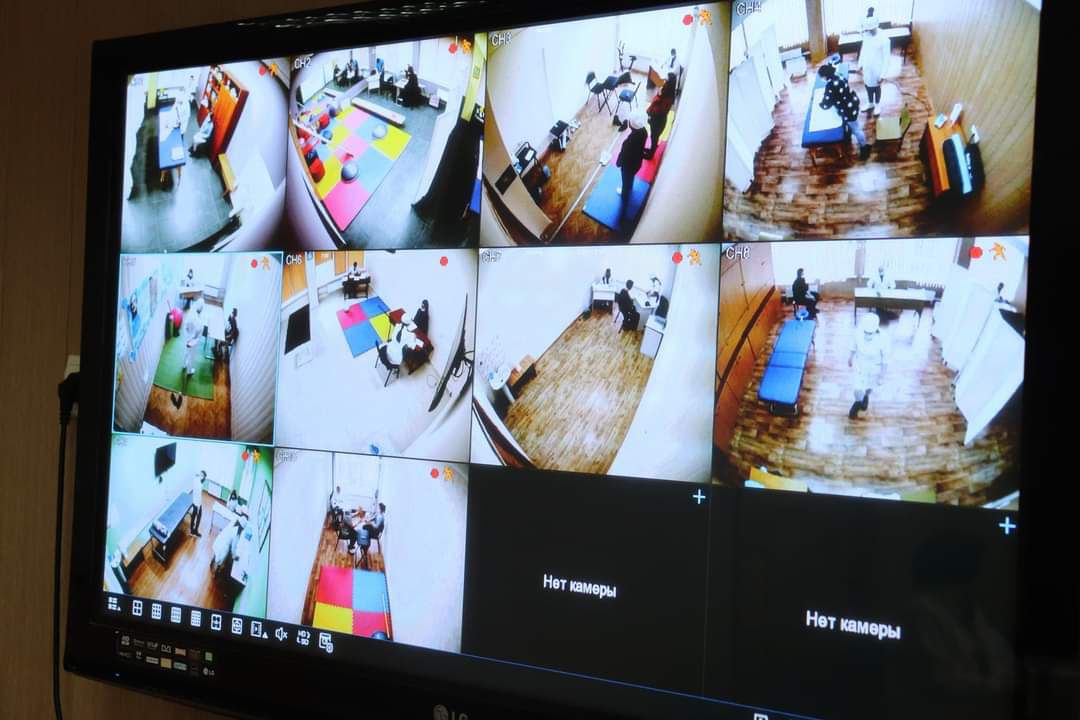 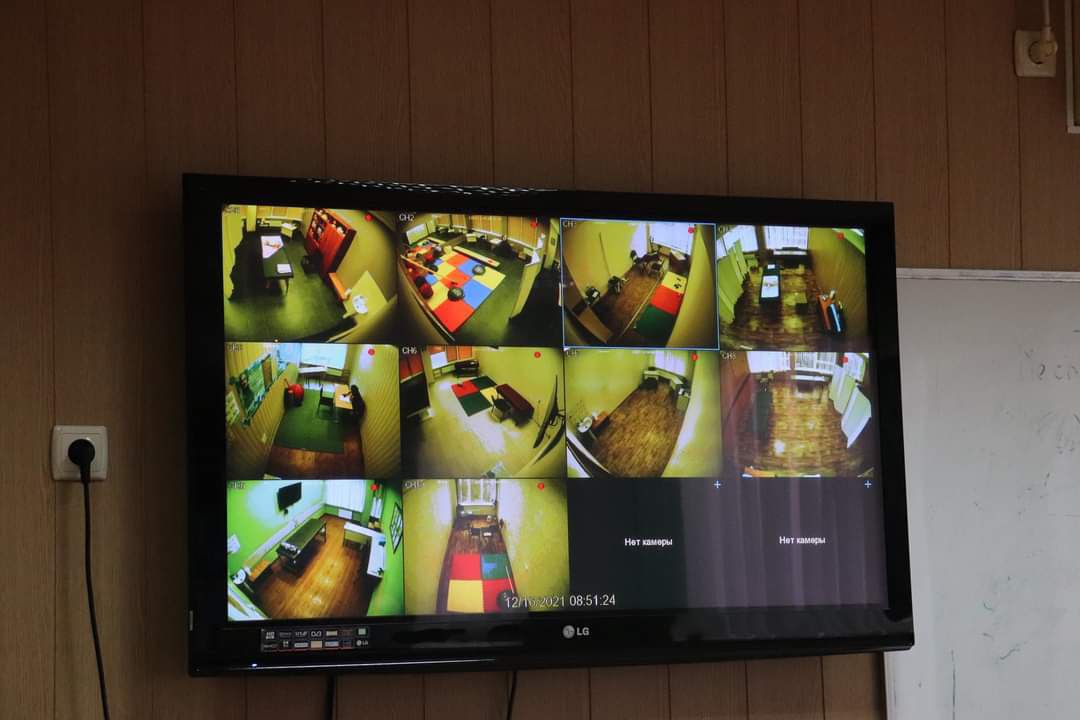 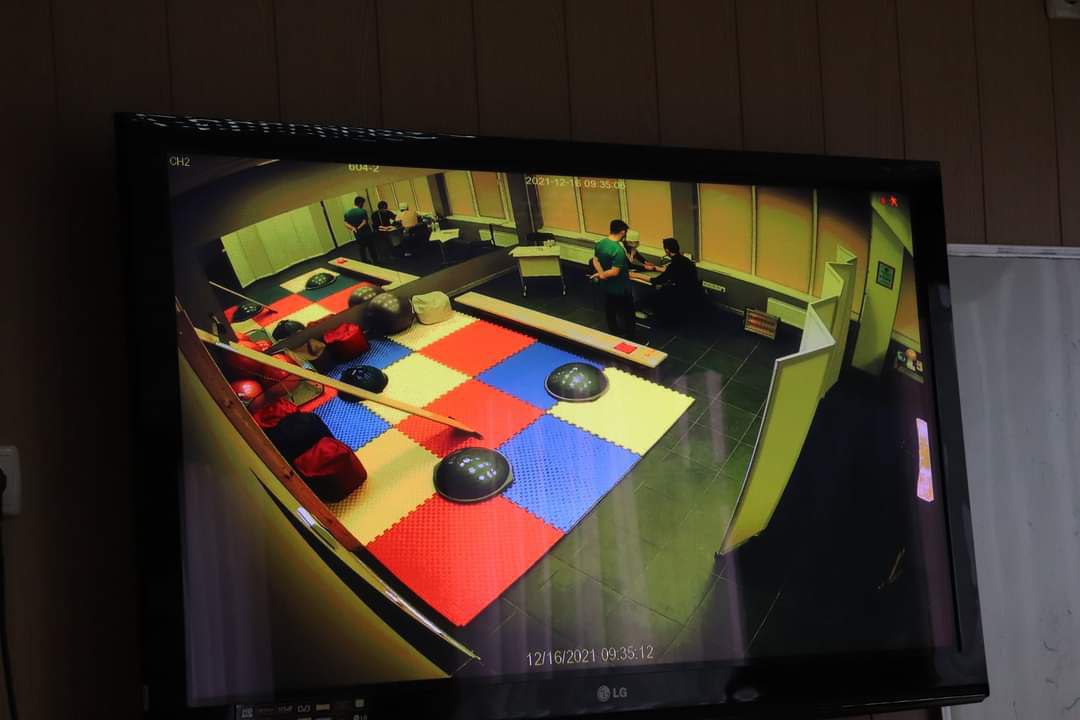 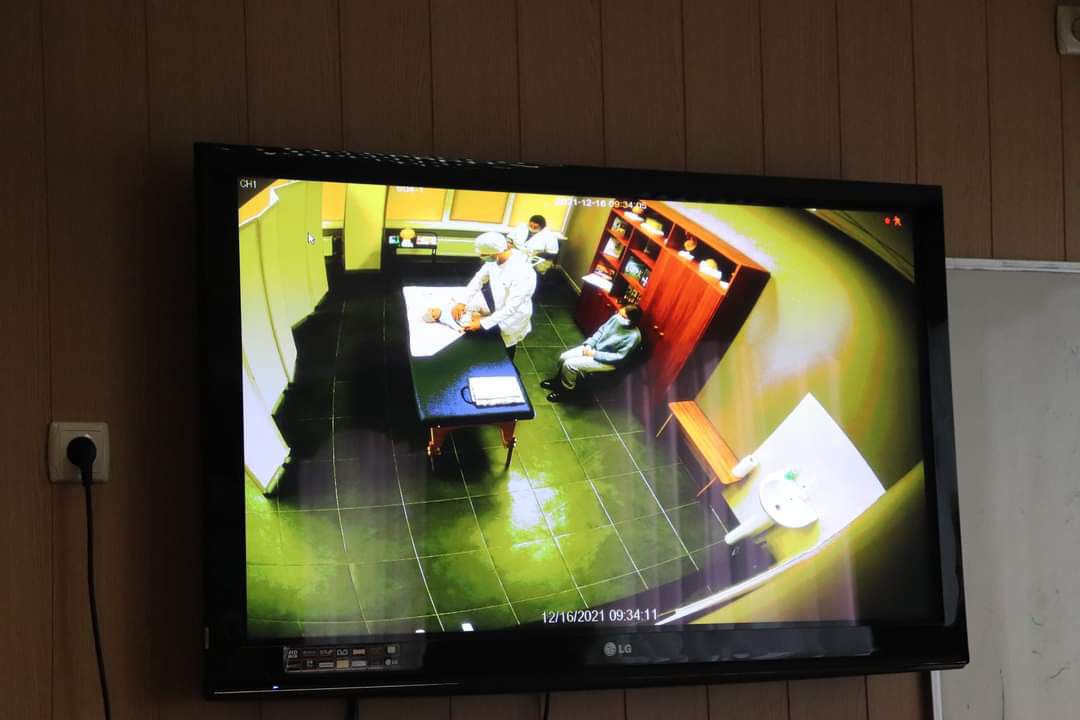 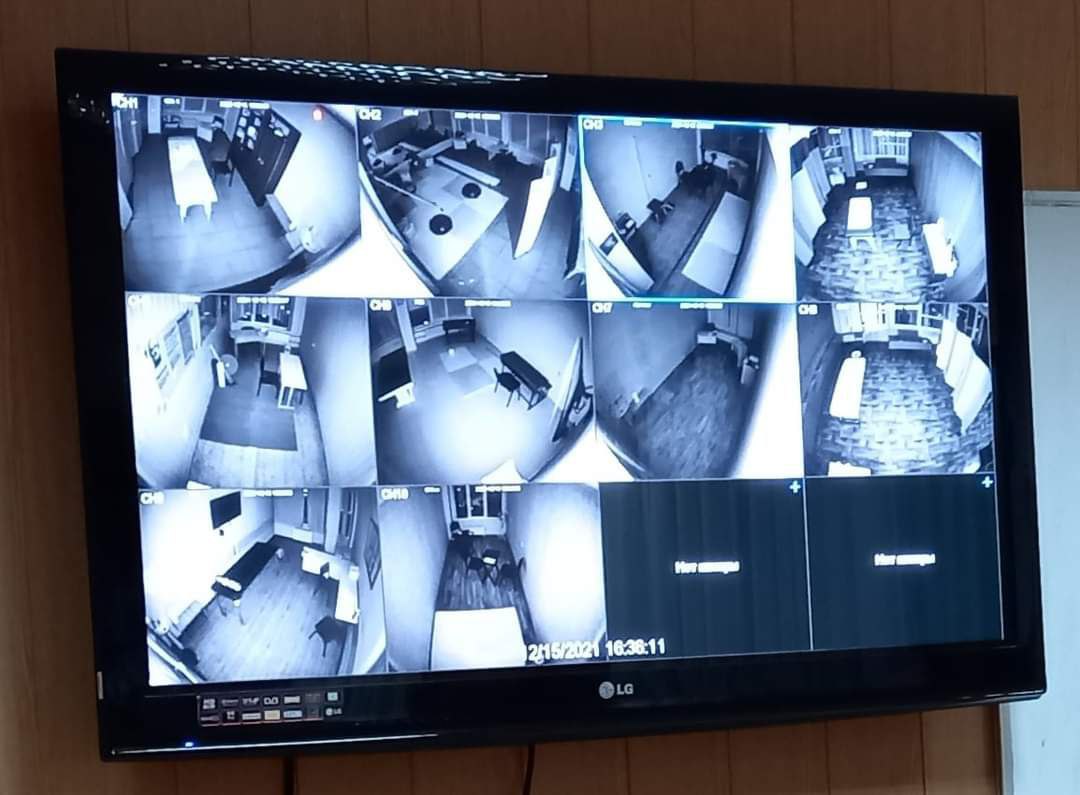